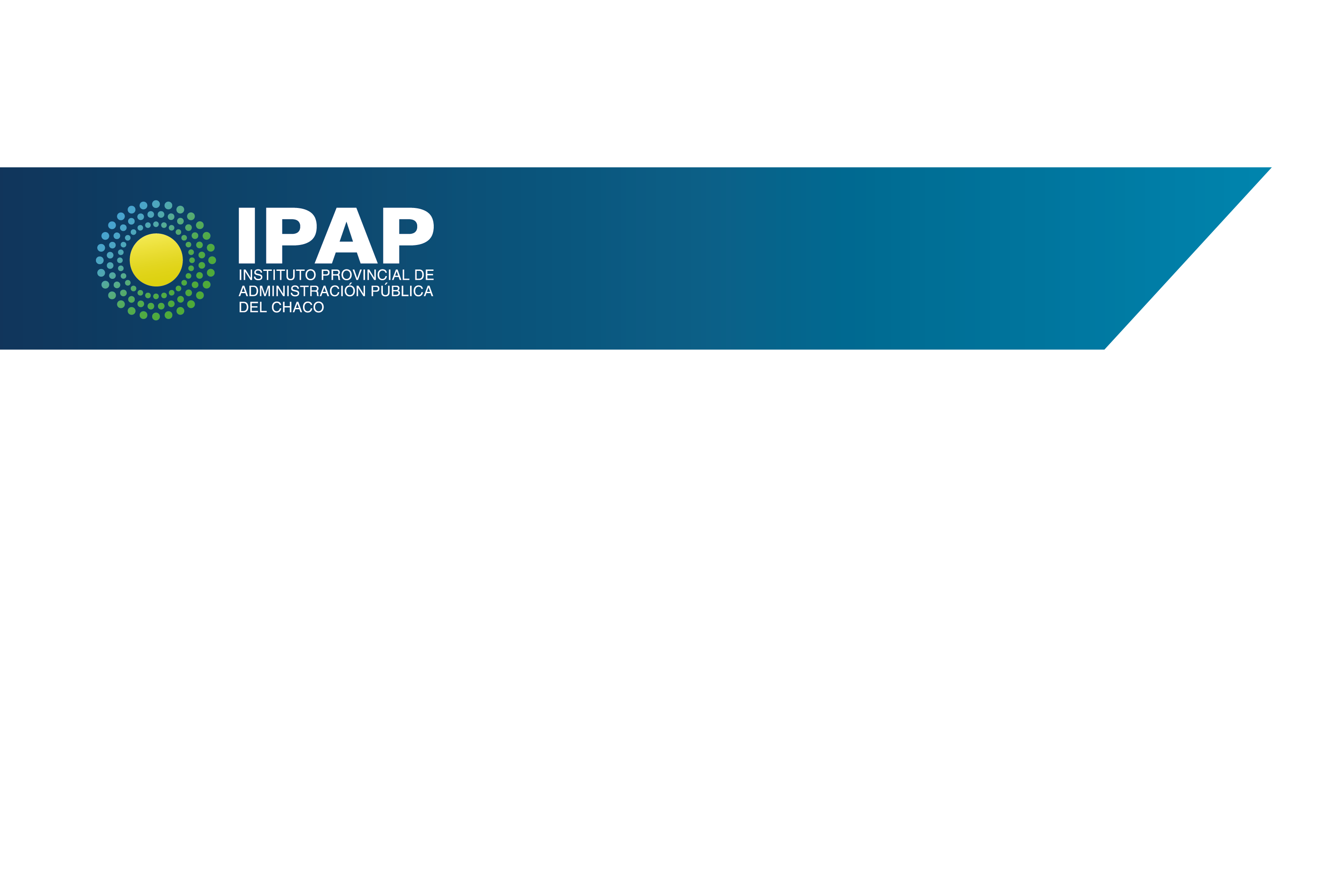 POTESTAD SANCIONATORIA
CONCEPTO: Es la atribución que tiene la Administración para establecer y aplicar sanciones o correcciones a los administrados por conductas contrarias a lo que establecen las leyes o lo resuelto por la Administración.
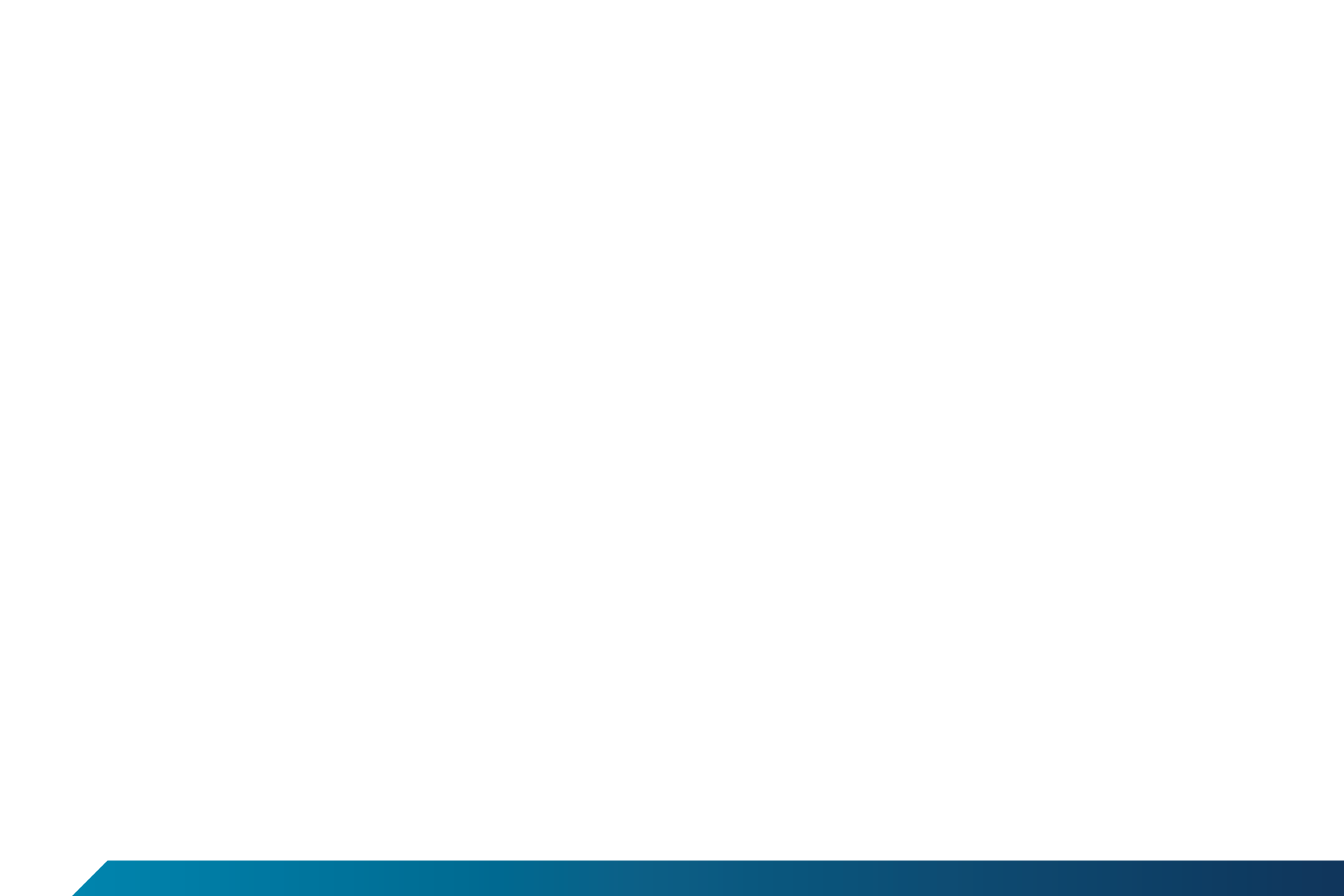 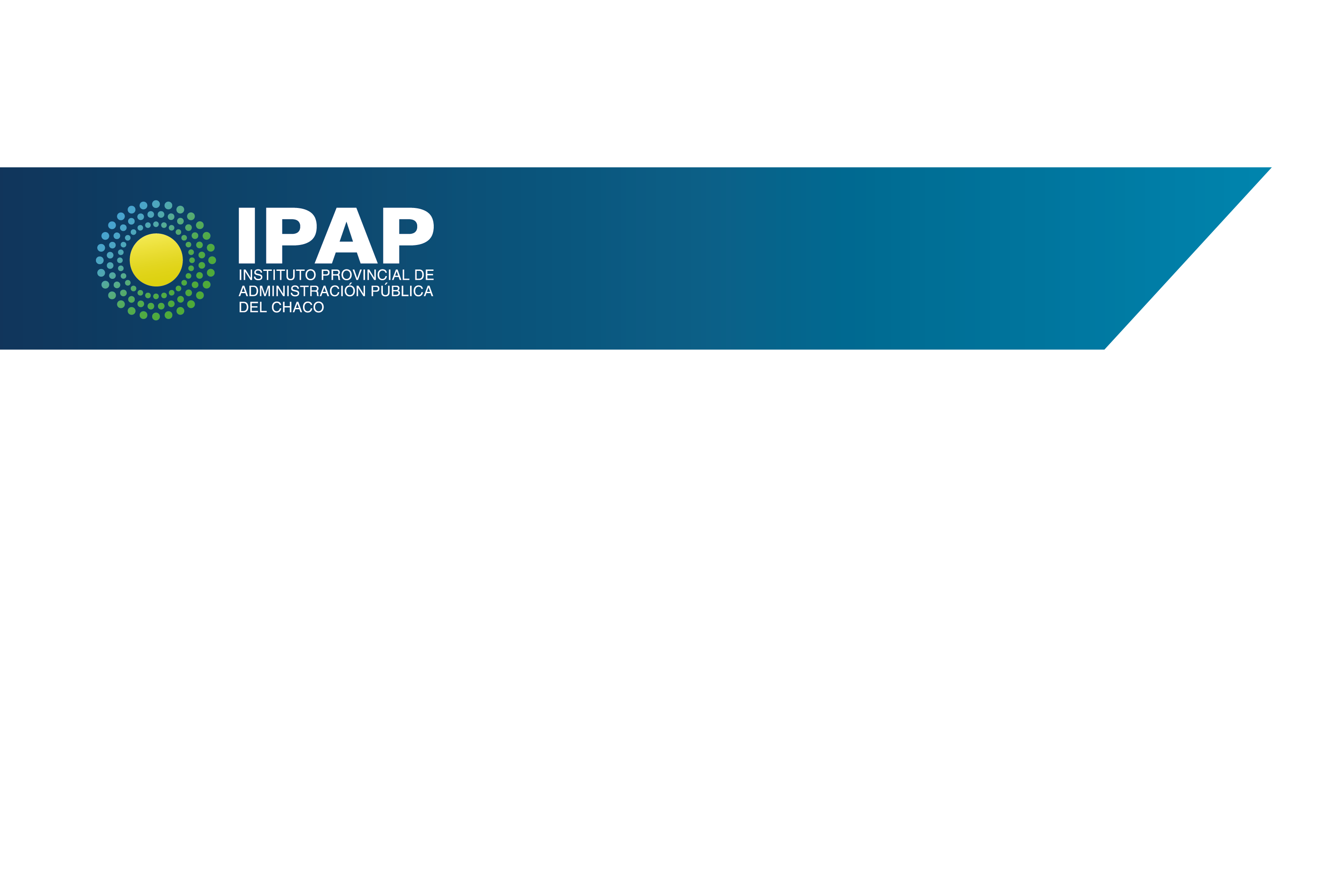 EL EJERCICIO DE LA POTESTAD DISCIPLINARIA
Verificación material de los hechos susceptibles de ocasionar la falta disciplinaria; 

Encuadramiento fáctico y calificación jurídica;

Apreciación de la prueba valorando críticamente la entidad de la falta;

Elección de la sanción adecuada
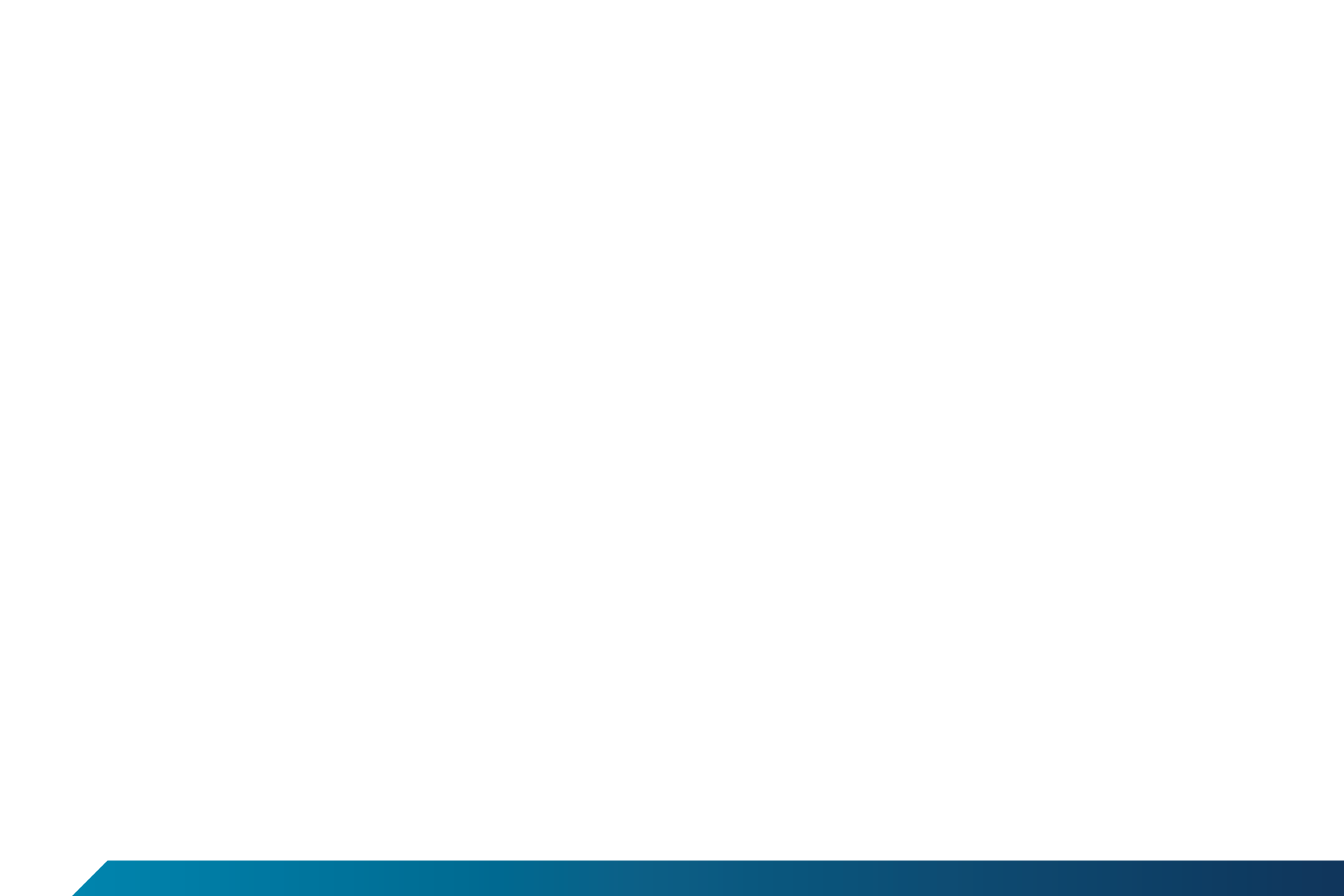 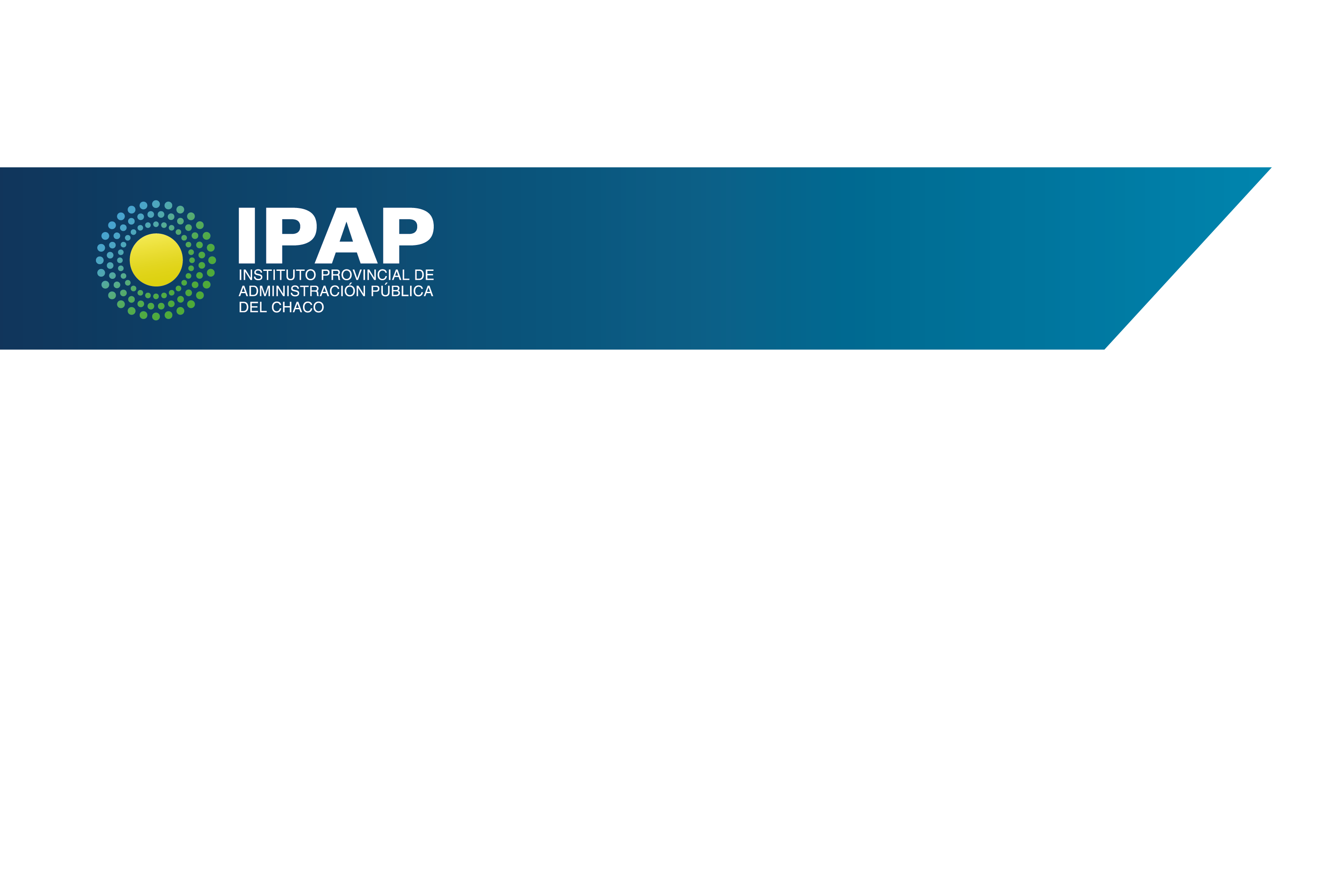 LA INFORMACIÓN SUMARIA
CONCEPTO: La información sumaria es una investigación preliminar, a fin de verificar la existencia de responsabilidades patrimoniales o disciplinarias. Servirá para comprobar, si están dados los supuestos que permitan ordenar posteriormente el sumario.
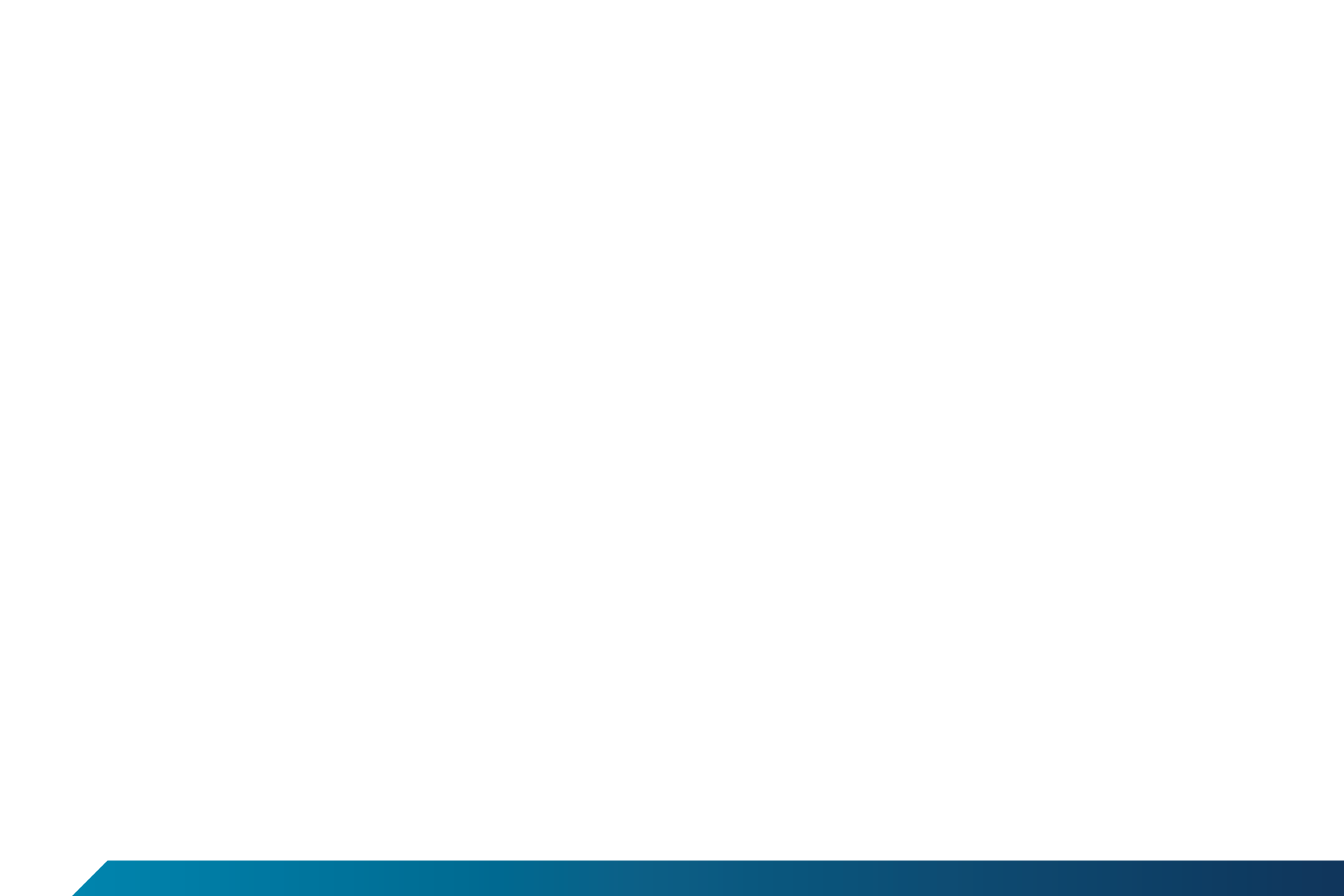 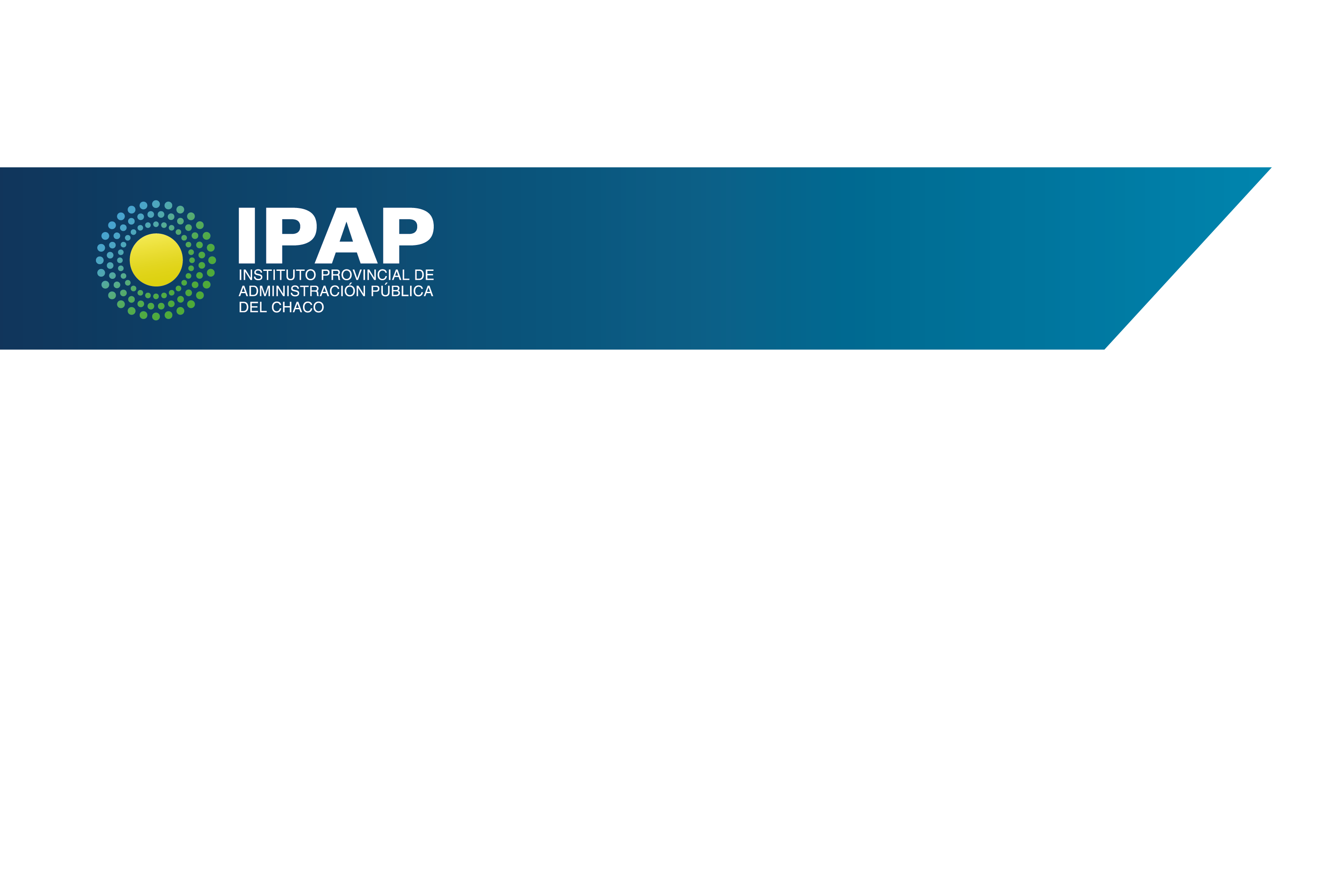 INICIO DE LA INFORMACIÓN SUMARIA 
O SUMARIO ADMINISTRATIVO.
Se concreta a través de un ACTO ADMINISTRATIVO.

No constituye, altera o modifica derechos subjetivos.

En principio es irrecurrible.

Ningún administrado puede sentirse agraviado porque se investiguen hechos o conductas eventualmente alterativas de la regularidad funcional.
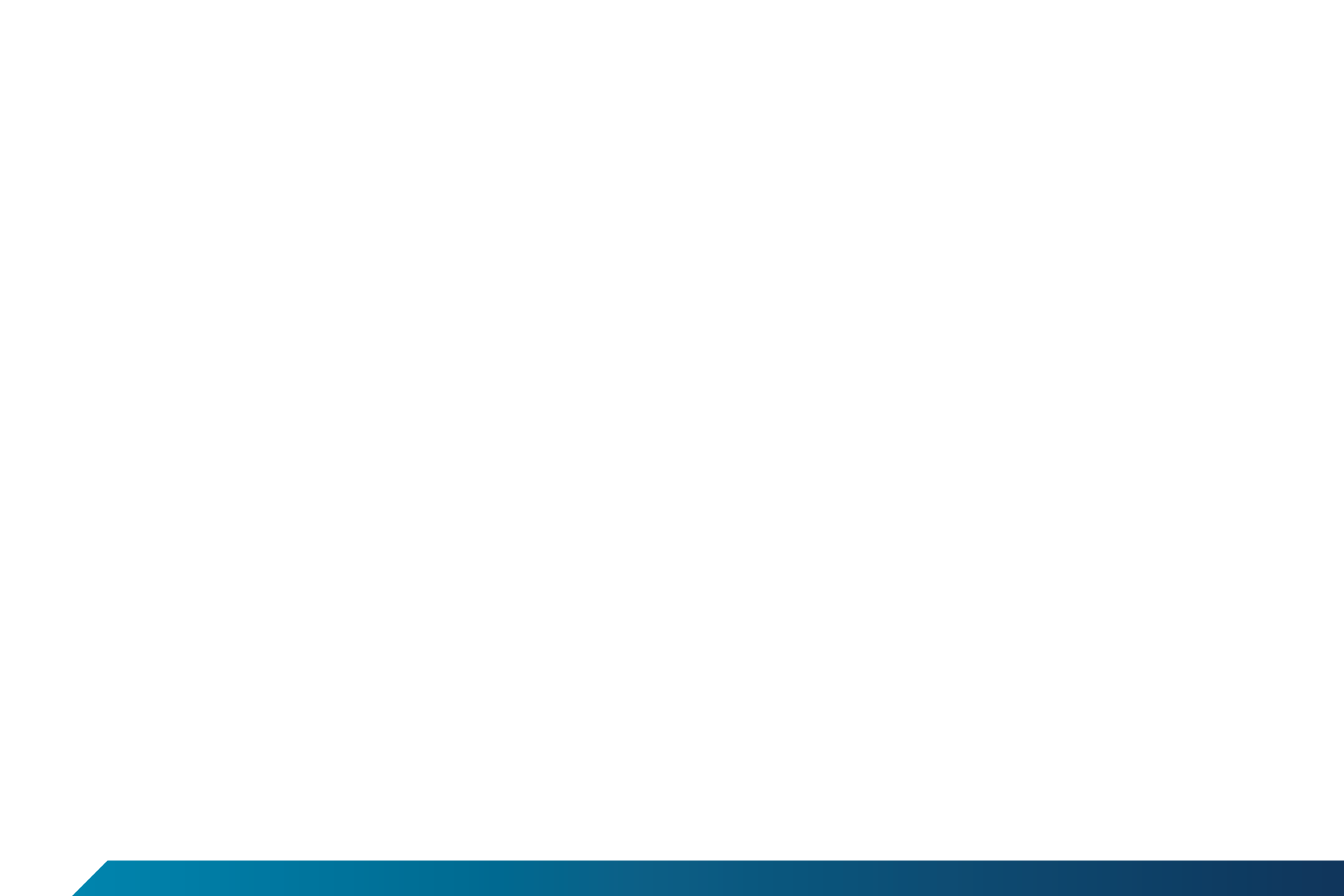 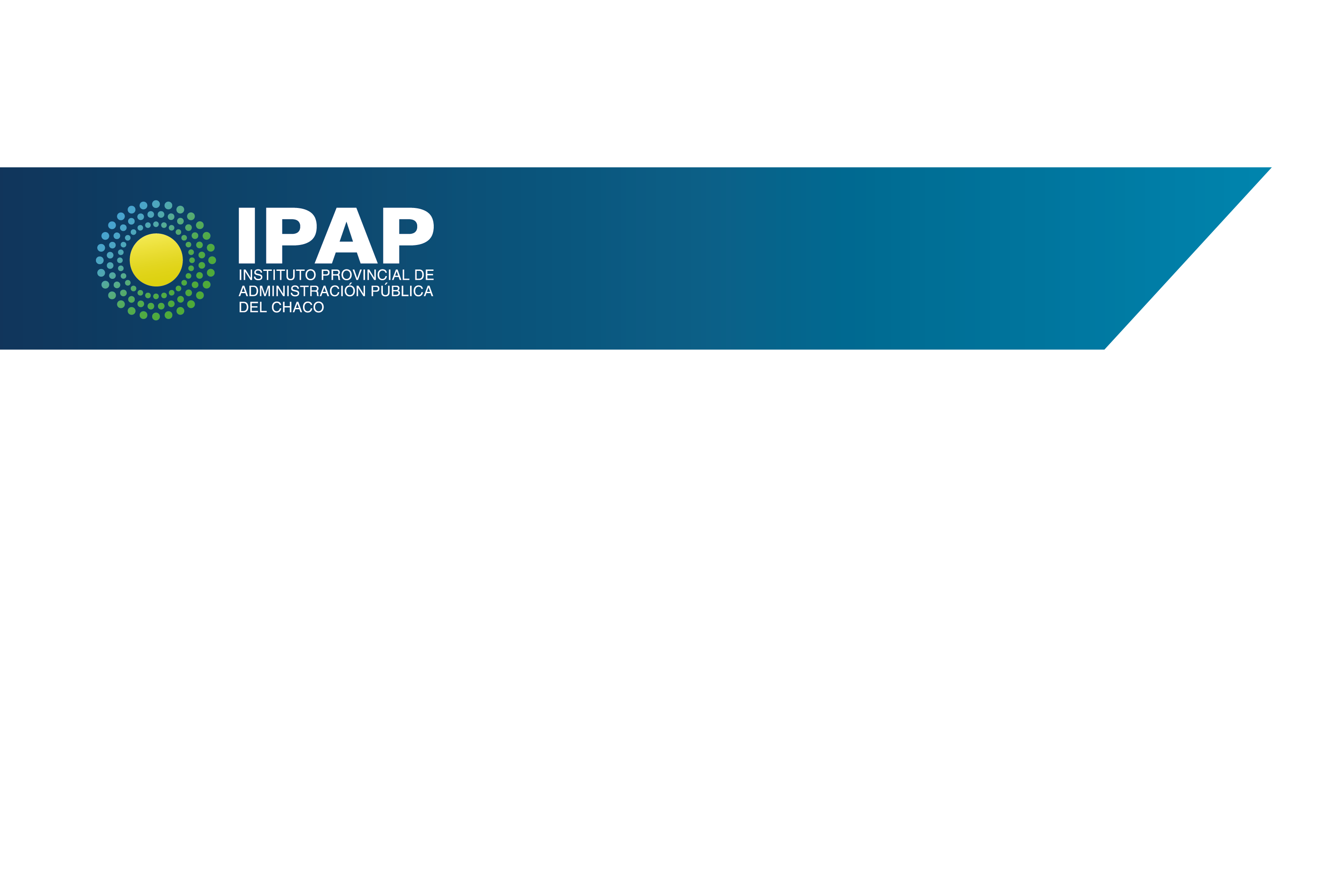 ARTICULO 1º REGLAMENTO DE SUMARIOS
Dará lugar a la sustanciación de información sumaria 
o sumario administrativo:
Todo hecho, acción u omisión. 

Personal docente o administrativo (A.P.P., Entes Autárquicos y/o Descentralizados).

Signifique responsabilidad patrimonial o disciplinaria. 

Se exija una investigación previa.
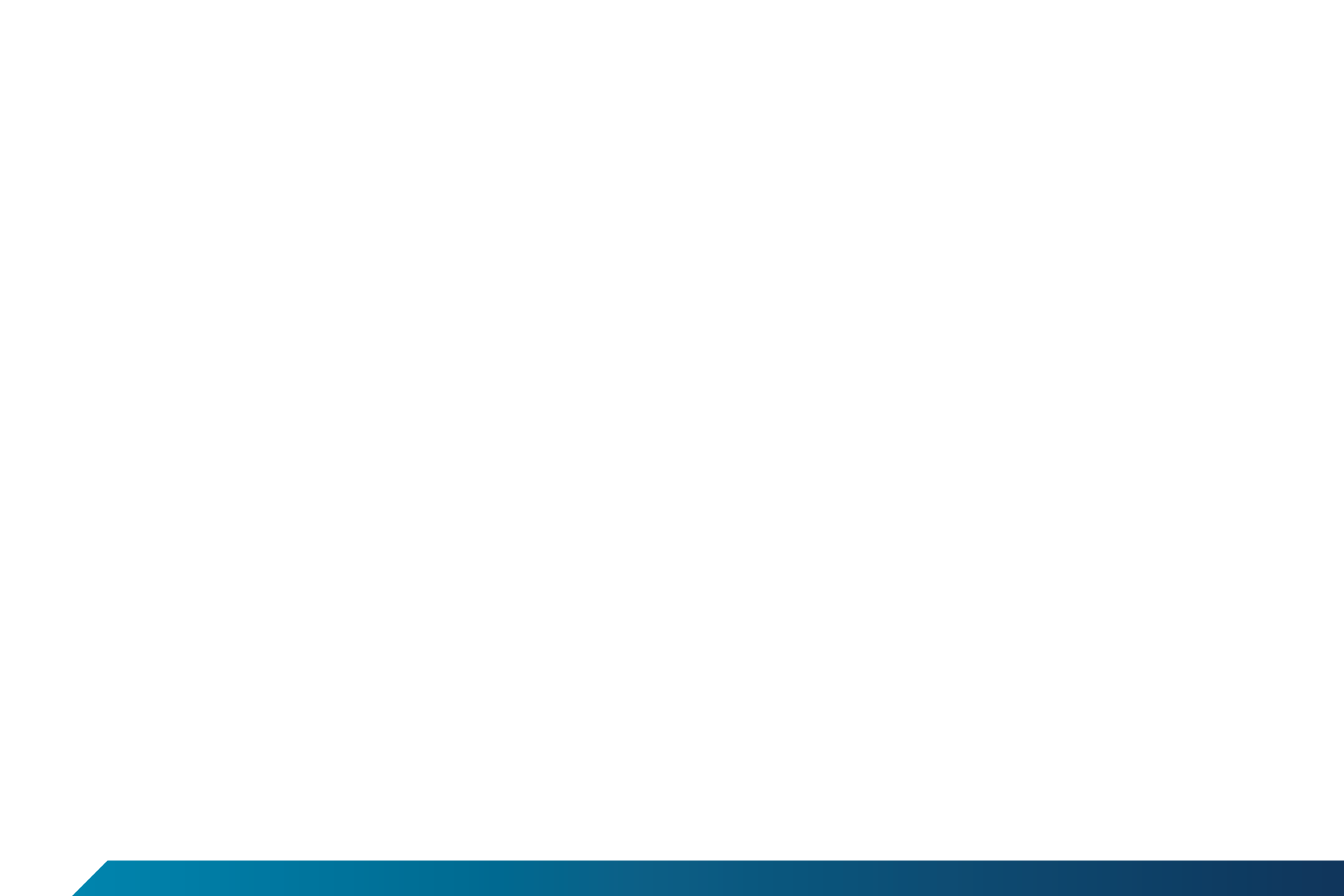 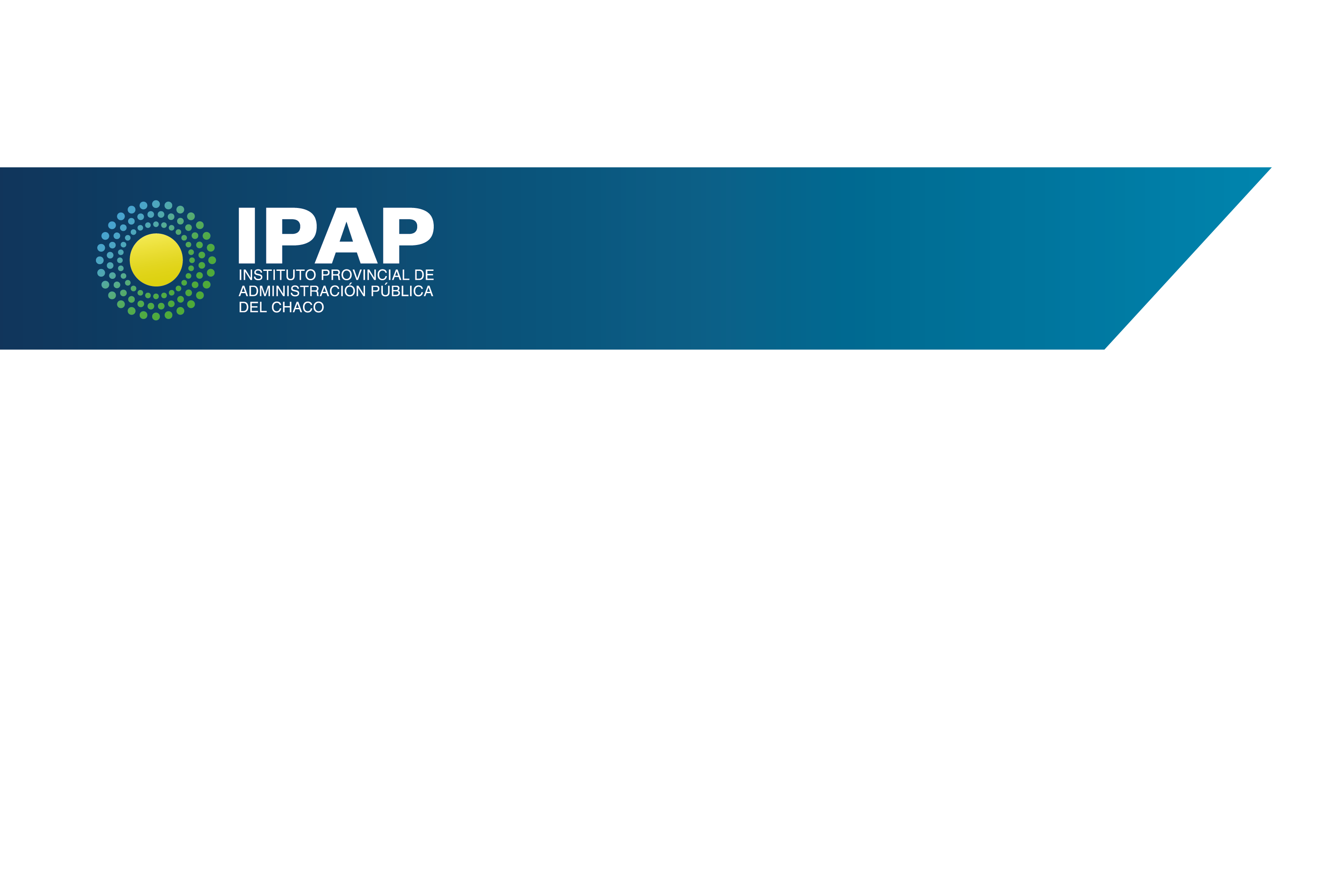 LA INFORMACIÓN SUMARIA SERÁ TRAMITADA
Donde esté afectado el agente imputado. 

Donde tuviera lugar la irregularidad o hecho a investigar.
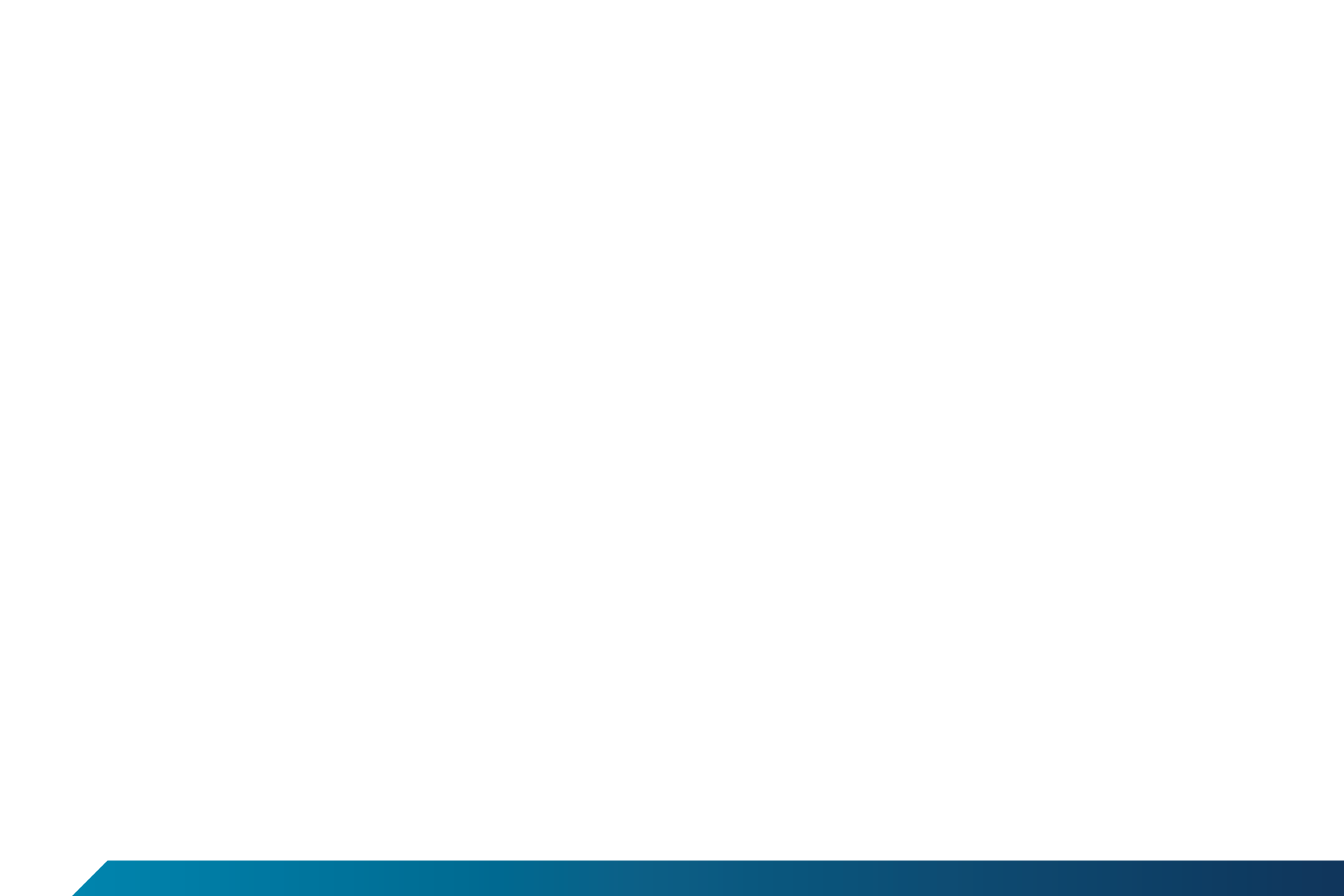 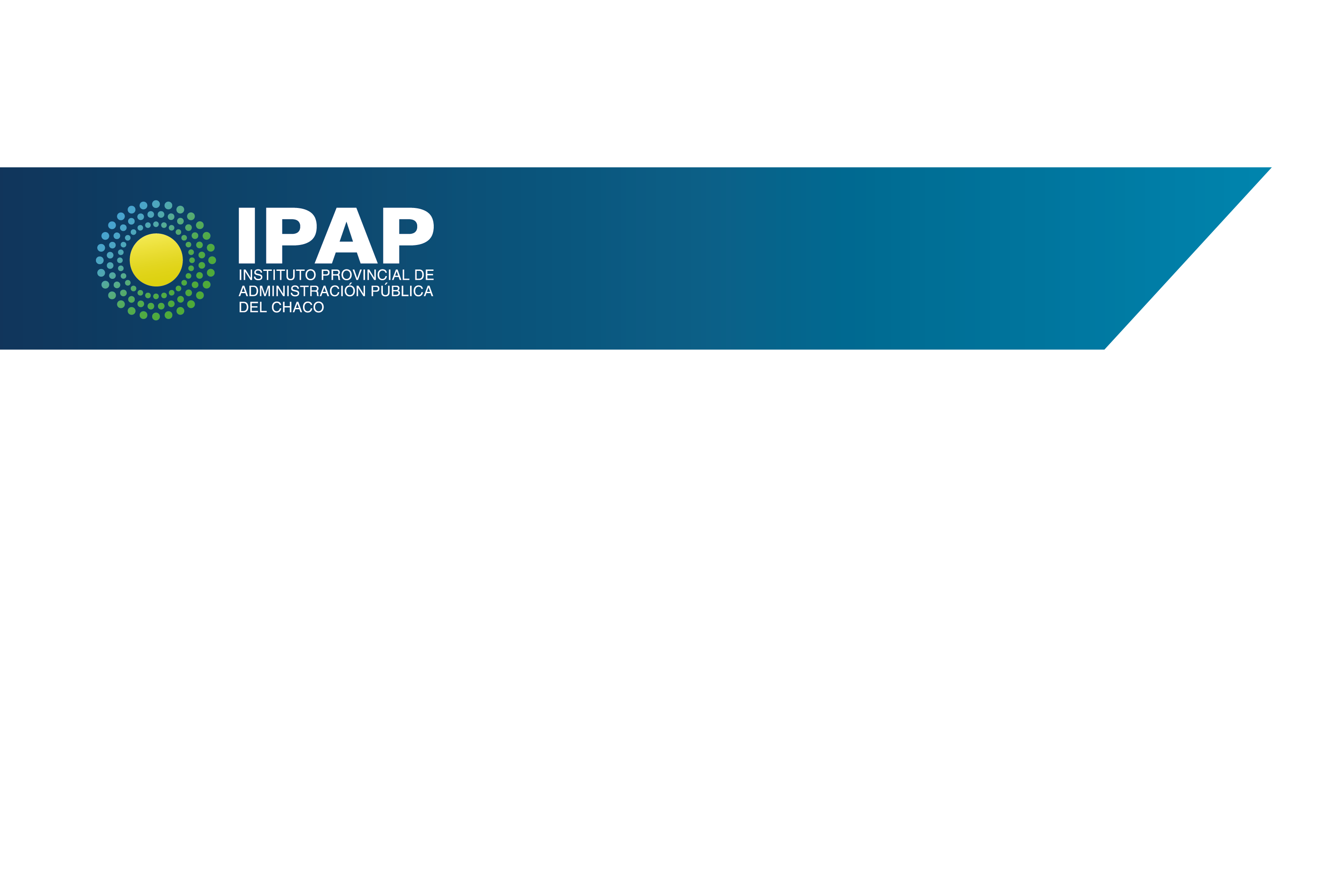 CASO EN QUE PROCEDE:
Ya sea por la gravedad o la reincidencia de la falta. 

Que sugiera la aplicación de una sanción no mayor de diez (10) días de suspensión (Art. 4 Reg. Disicp. Anexo Ley 2017). 

Cuando sea necesario para comprobar la existencia de hechos que puedan dar lugar a la instrucción de un sumario administrativo (Art. 9 Reglamento de Sumarios).
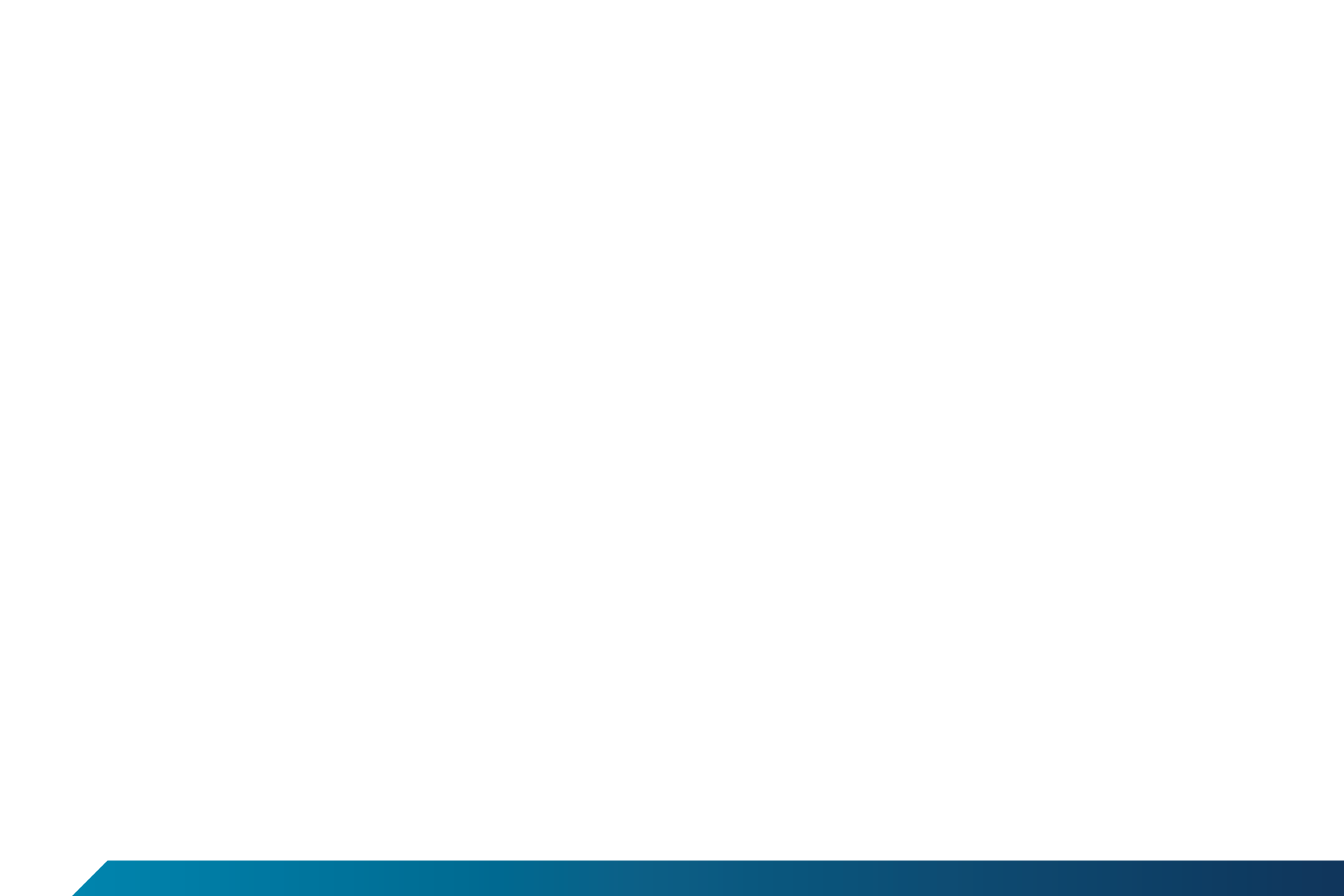 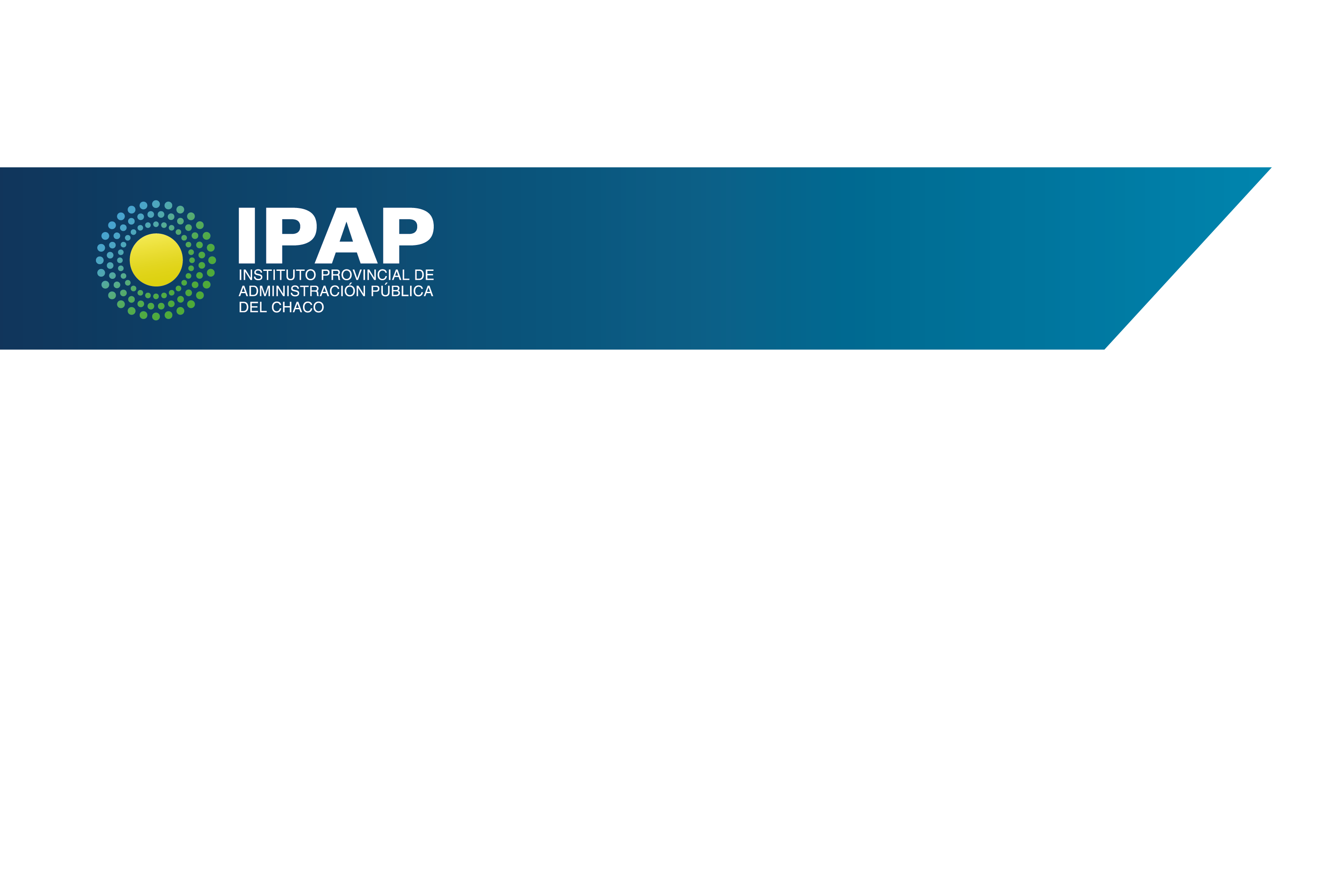 AUTORIDADES COMPETENTES PARA 
ORDENARLA Y AUTORIZARLA
Ministro – Subsecretarios - Directores
PERSONAL COMPRENDIDO
Personal de Planta Permanente y Contratados de Servicios y de Obra
FORMA DEL PROCEDIMIENTOS
Escrito.
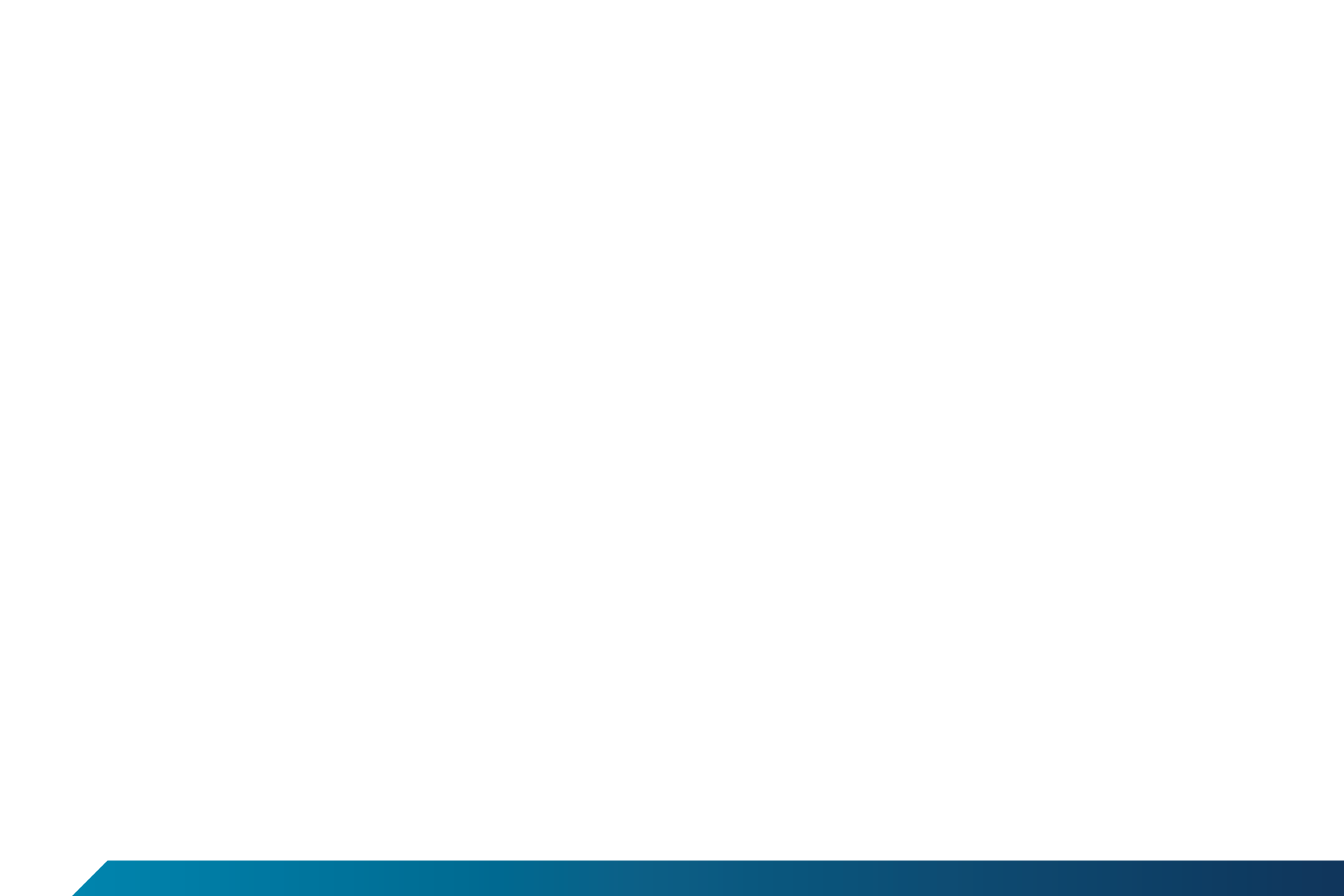 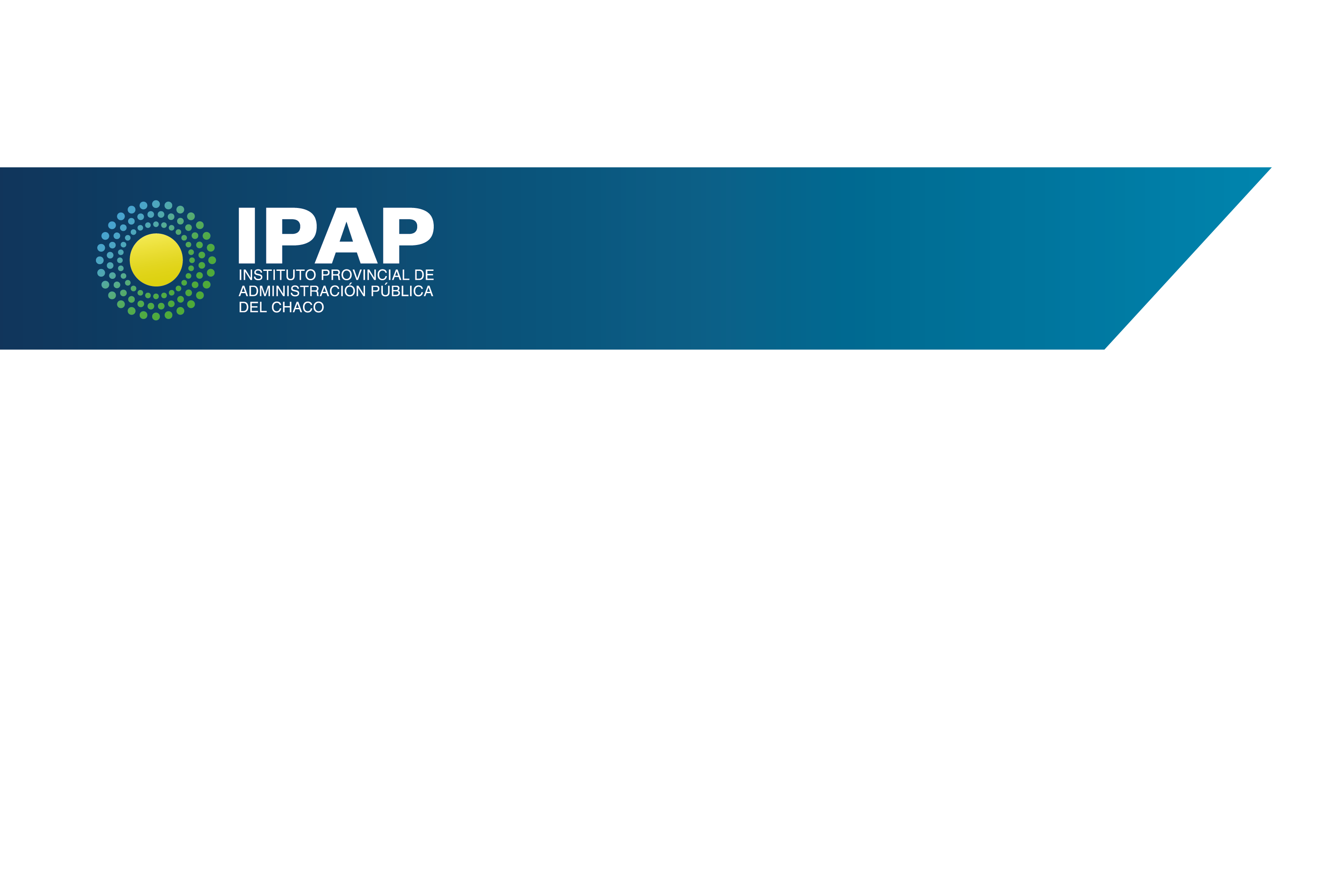 INICIACIÓN
Nota, documentación y/o denuncia escrita.

Se formará Actuación Simple.

Se dictará el instrumento legal (Resolución y/o Disposición).

Contendrá visto y considerandos.

En sus parte dispositiva:

Artículo 1): Iniciar Información Sumarias……….

Artículo 2): Designará un preventor…….
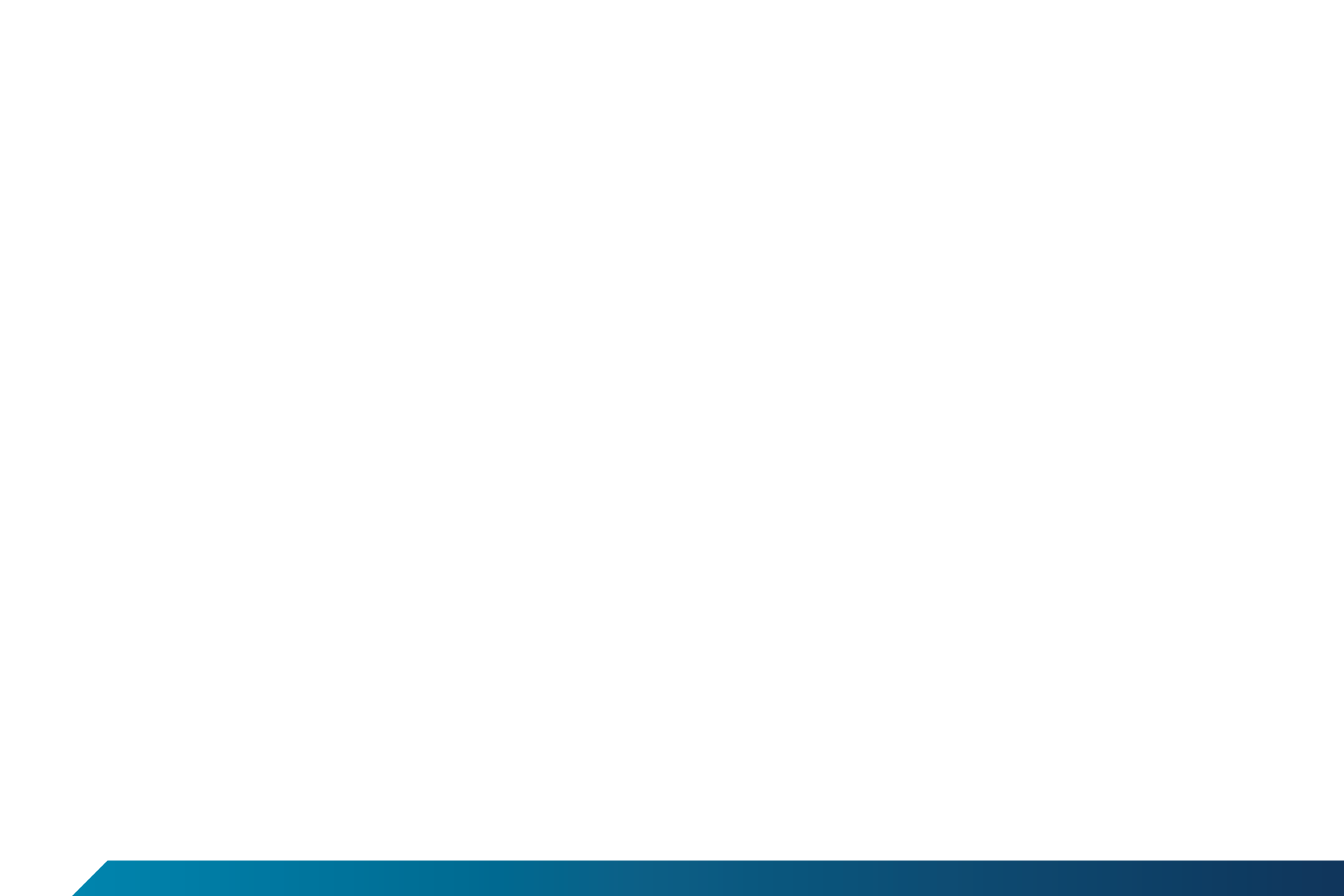 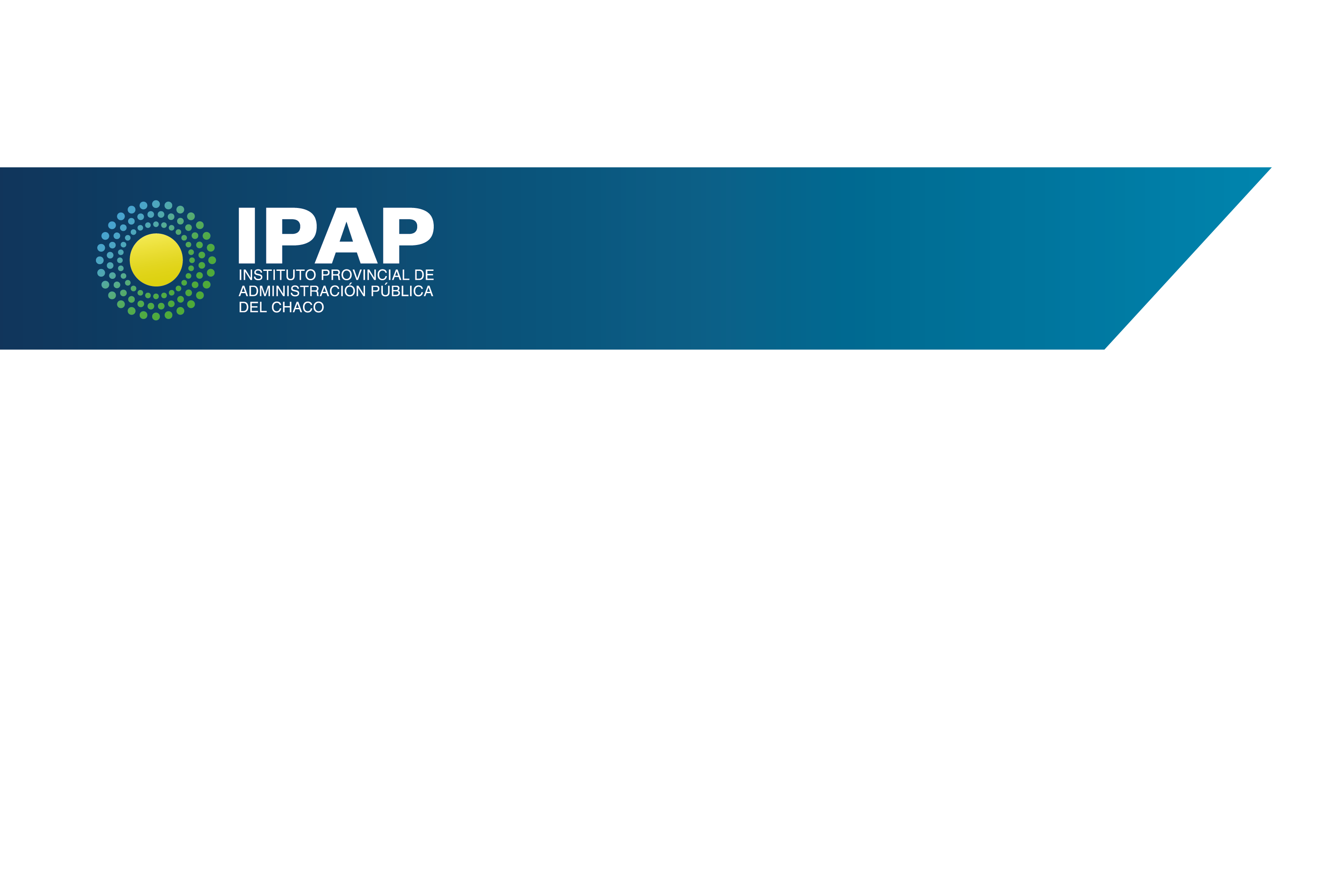 TRAMITE.
Recibir las declaraciones correspondientes:

 Testigos presenciales de hecho a investigar.

 Al denunciante.

B.  Requerimientos de informes.
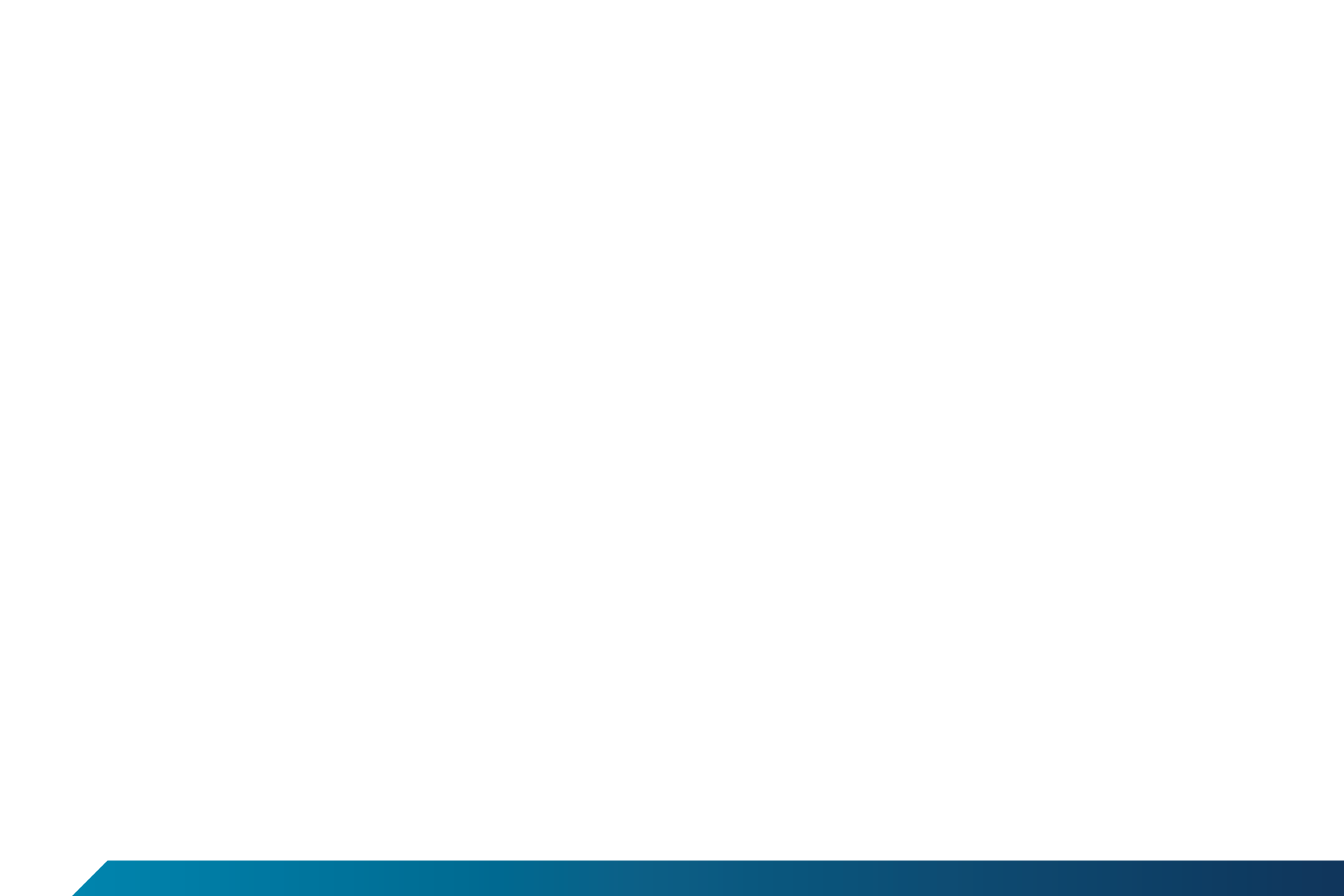 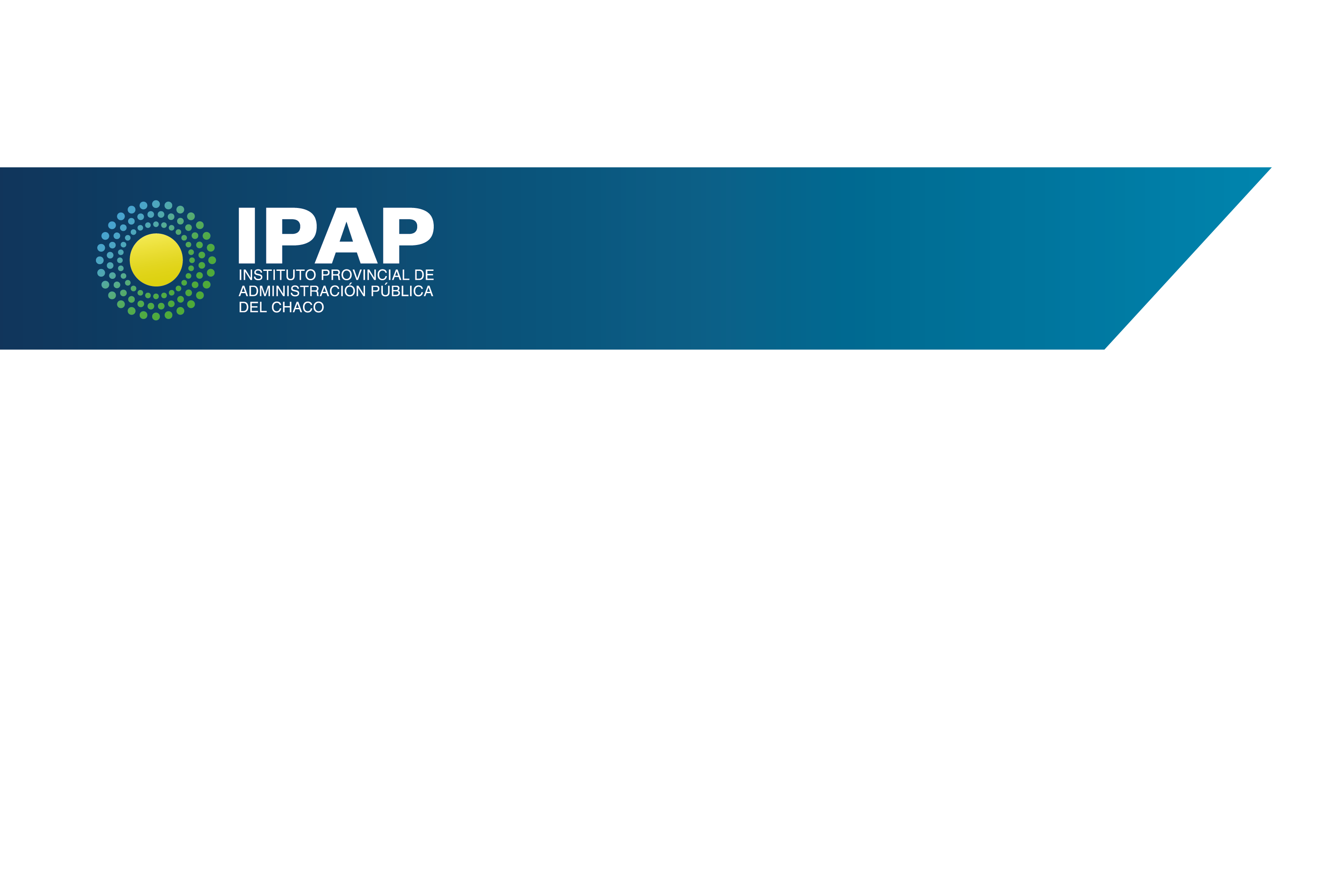 NOTIFICACIÓN DEL CARGO (Art. 10). Reg. Sumarios.
Individualizado el agente presumiblemente responsable.

Irregularidad o falta que motiva la información sumaria.

Descripción detallada del o los hechos.

Normas legales o reglamentarias donde se encuadra.

Especificación de las pruebas de cargo y la sanción que corresponda.

El agente podrá formular su descargo, ejerciendo el derecho a defensa, dentro del pazo de tres(3) días, acompañando y/u oreciendo toda prueba tres (3) días.
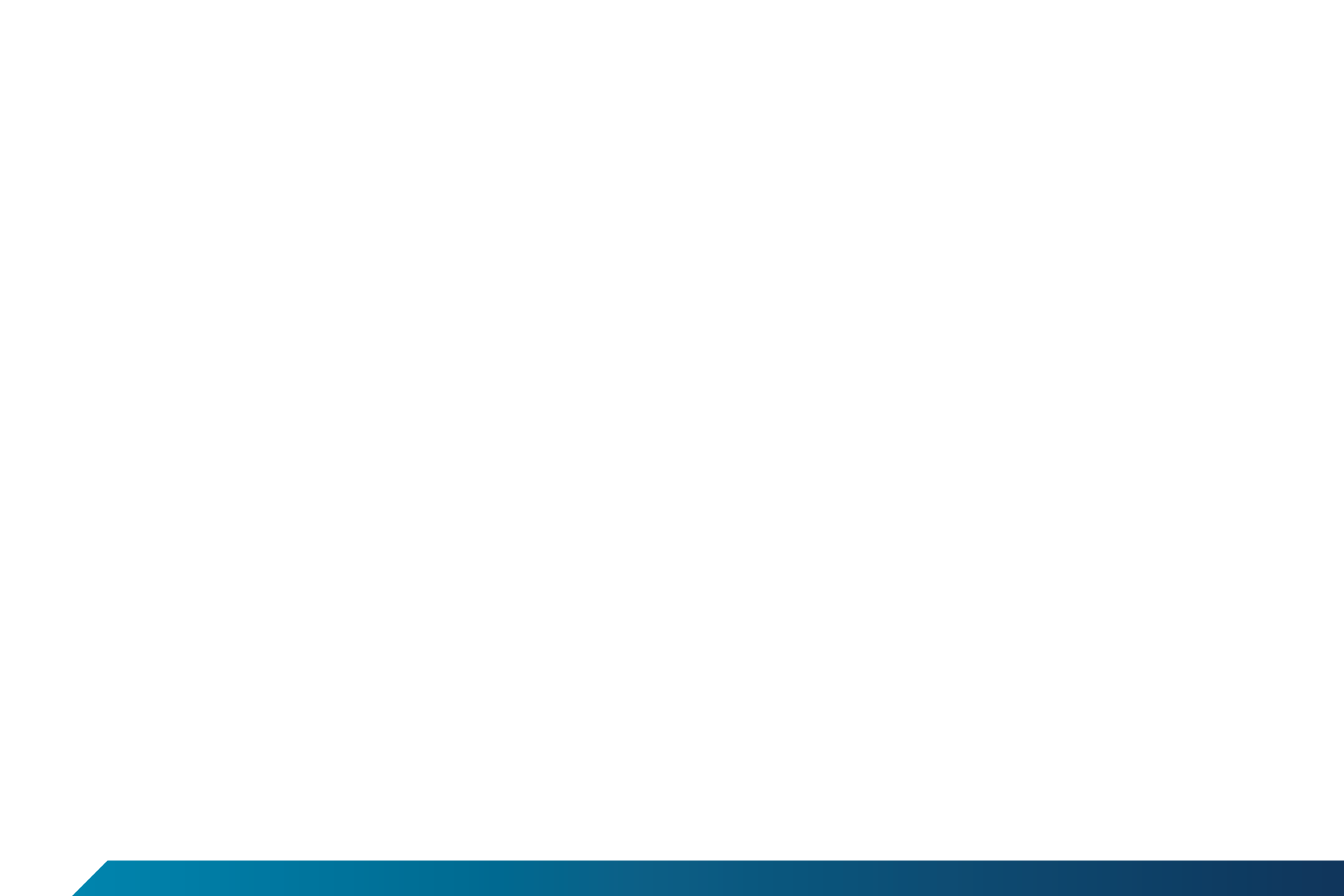 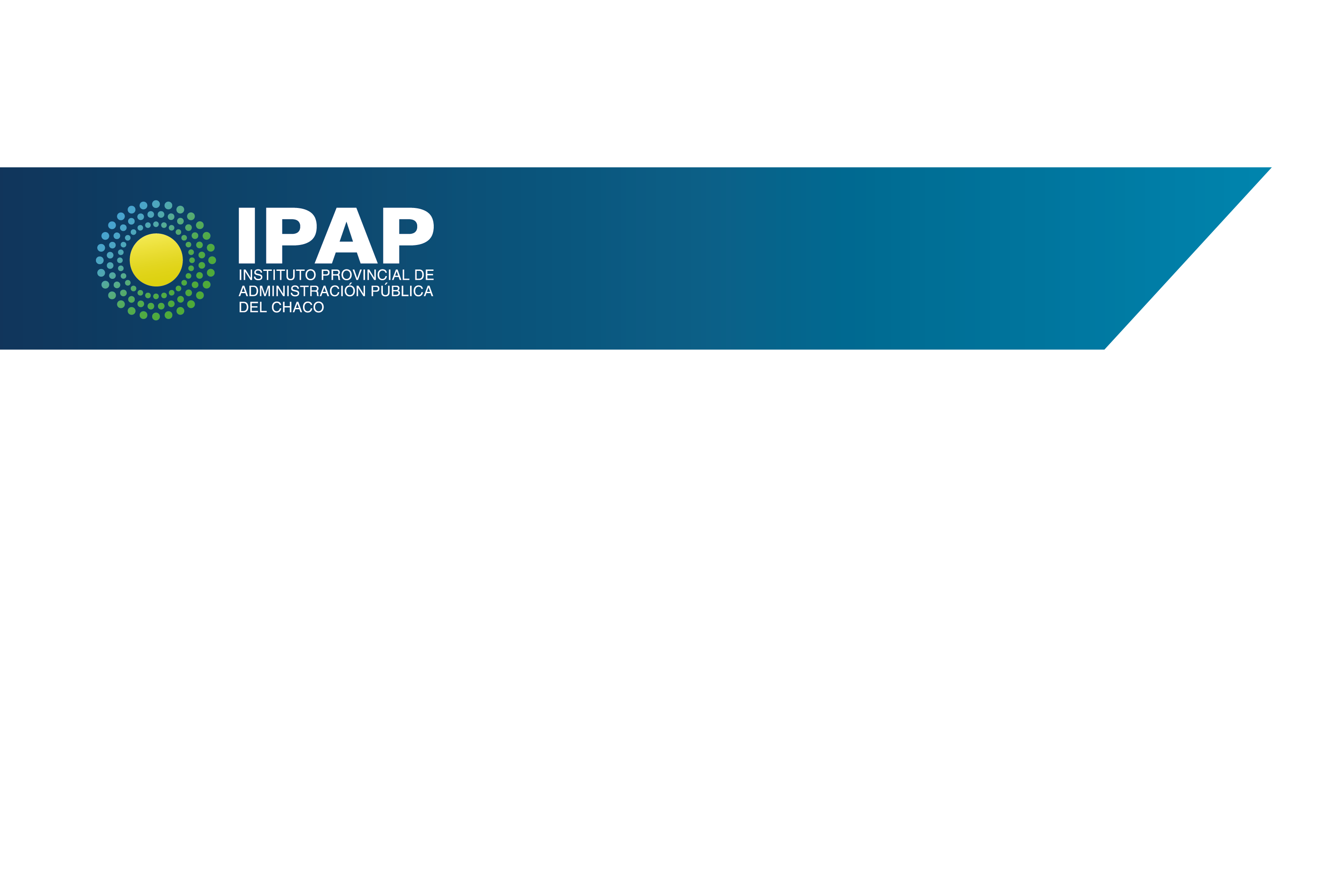 Valoración del Descargo y Pruebas en su caso

Finalización:
Dictado del Instrumento Legal – Resolución y/o Disposición
Artículo 1º: Dar por concluida la Información Sumaria

Artículo 2º: a) Sobreseer; o
                        b) se fundará la sanción y su graduación; o
                        c) se ordenará Instruir Sumario Administrativo

Se notificará al agente en forma inmediata
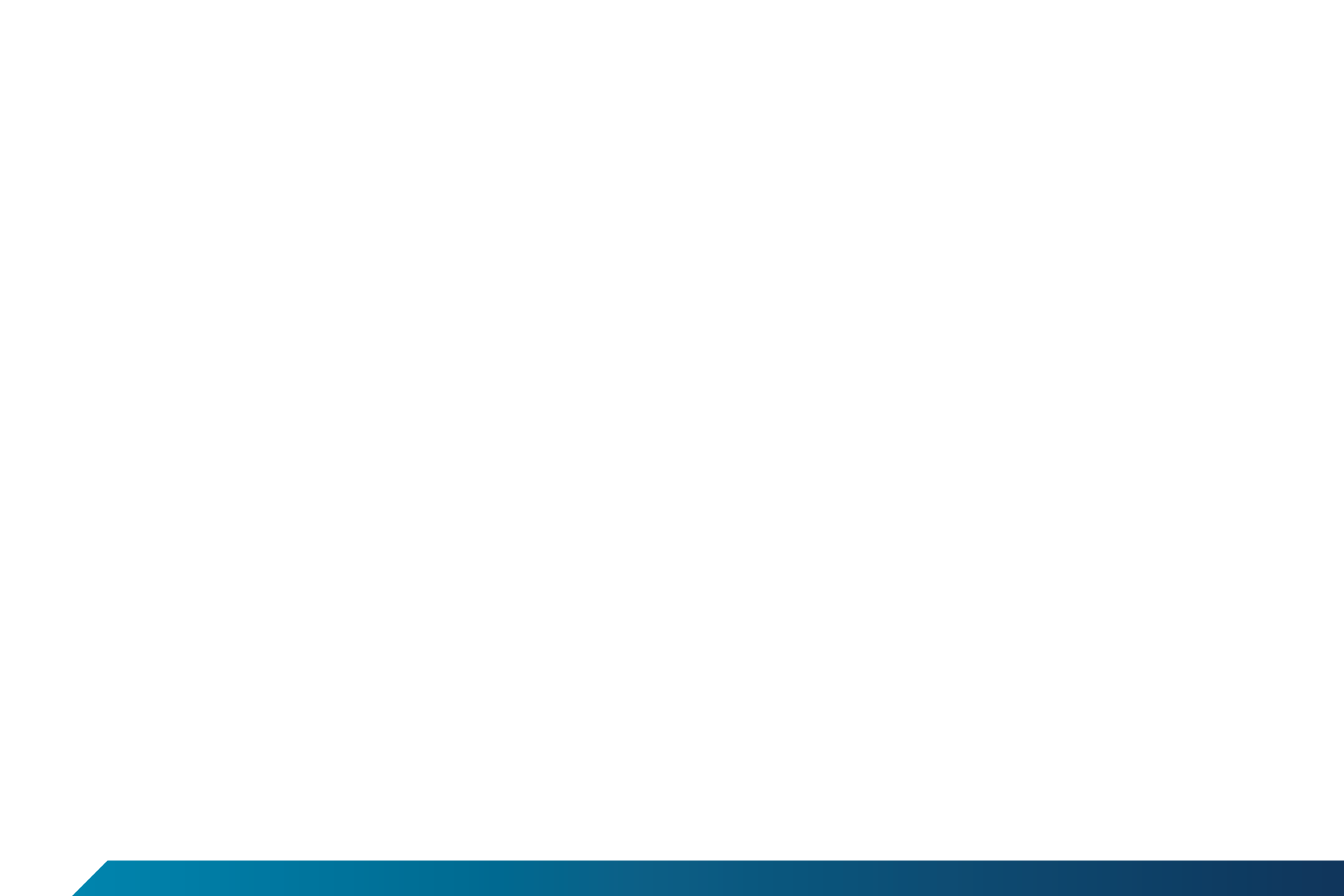 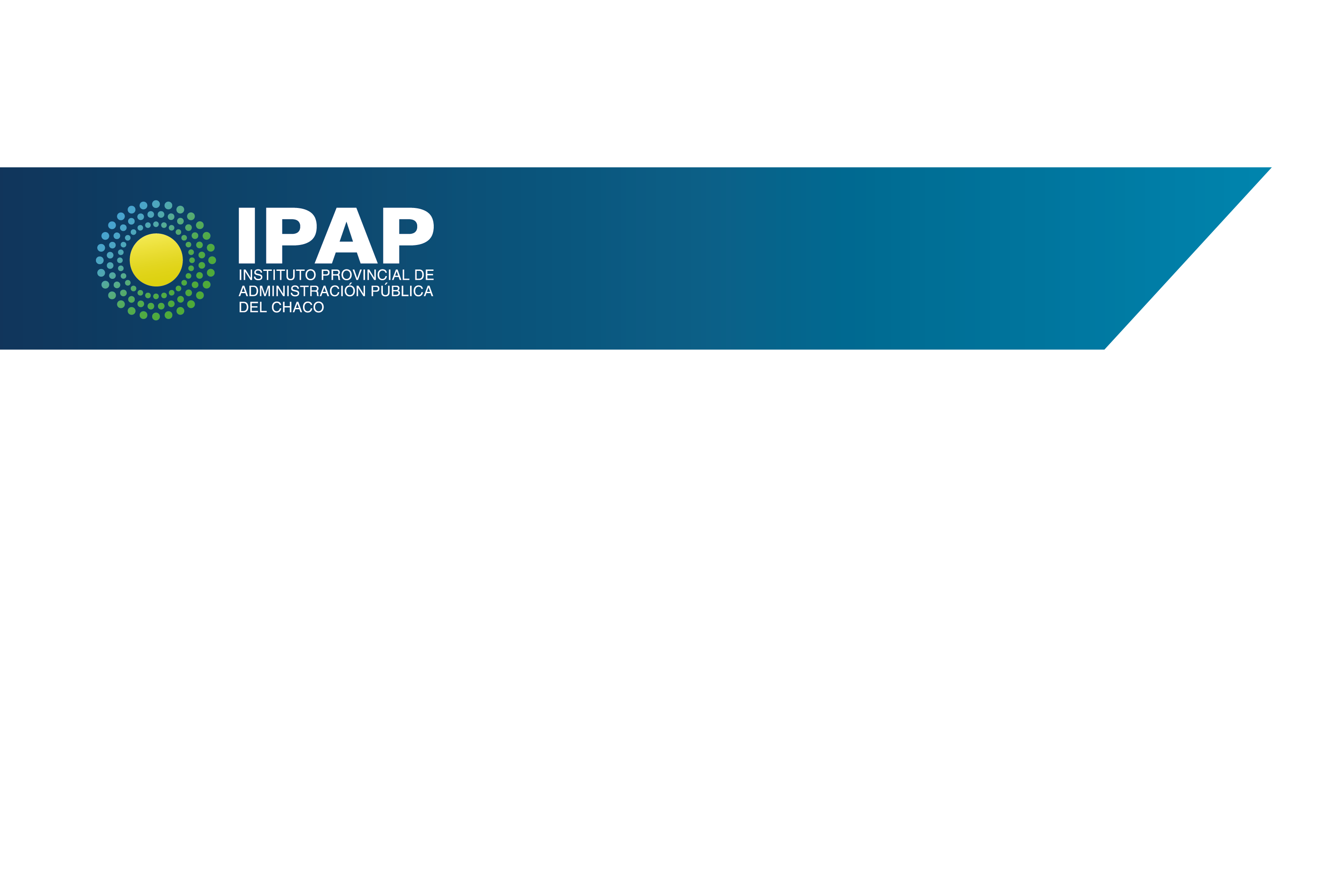 Información Sumaria y SumarioSemejanzas
Ambos se inician por un instrumento legal- disposición y/o resolución emanada de una autoridad administrativa y a fin de investigar una conducta o hecho irregular.

Se debe respetar cabalmente el derecho de defensa sea autorizando al agente sospechado y/o imputado la vista de las actuaciones, sea admitiendo o produciendo las pruebas ofrecidas por el agente.

Pueden finalizar, con un sobreseimiento o una sanción.
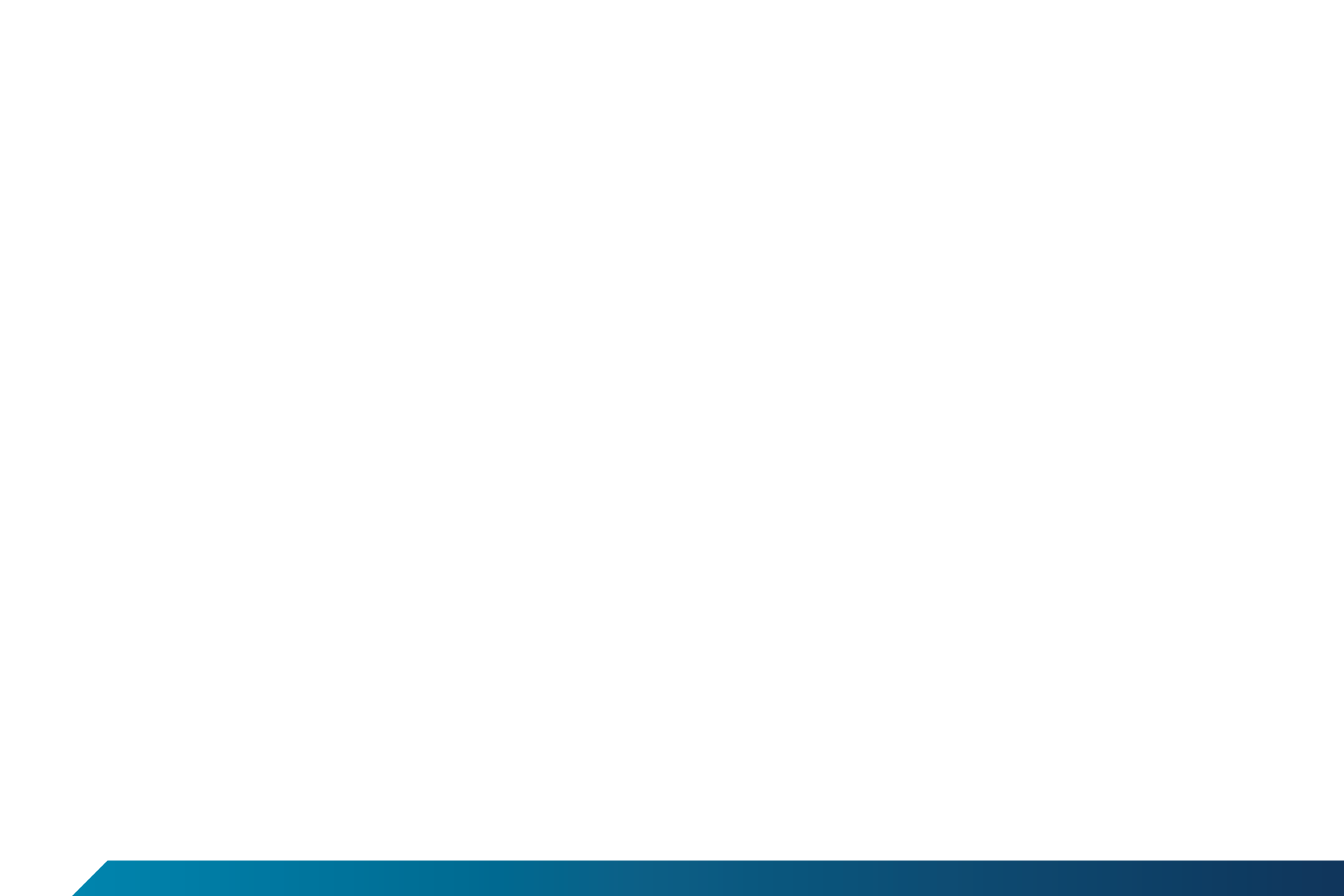 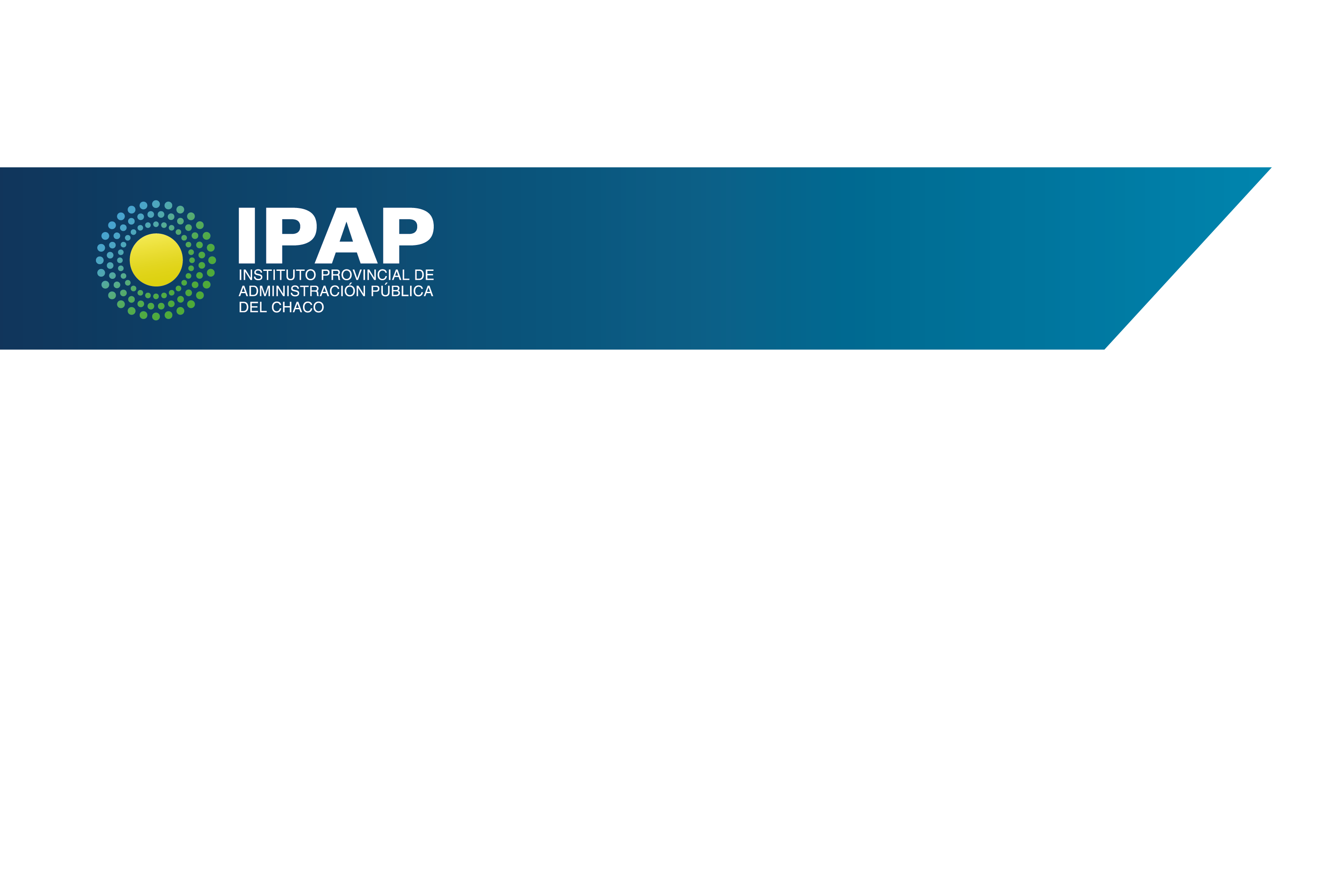 Información Sumaria y SumarioDiferencias
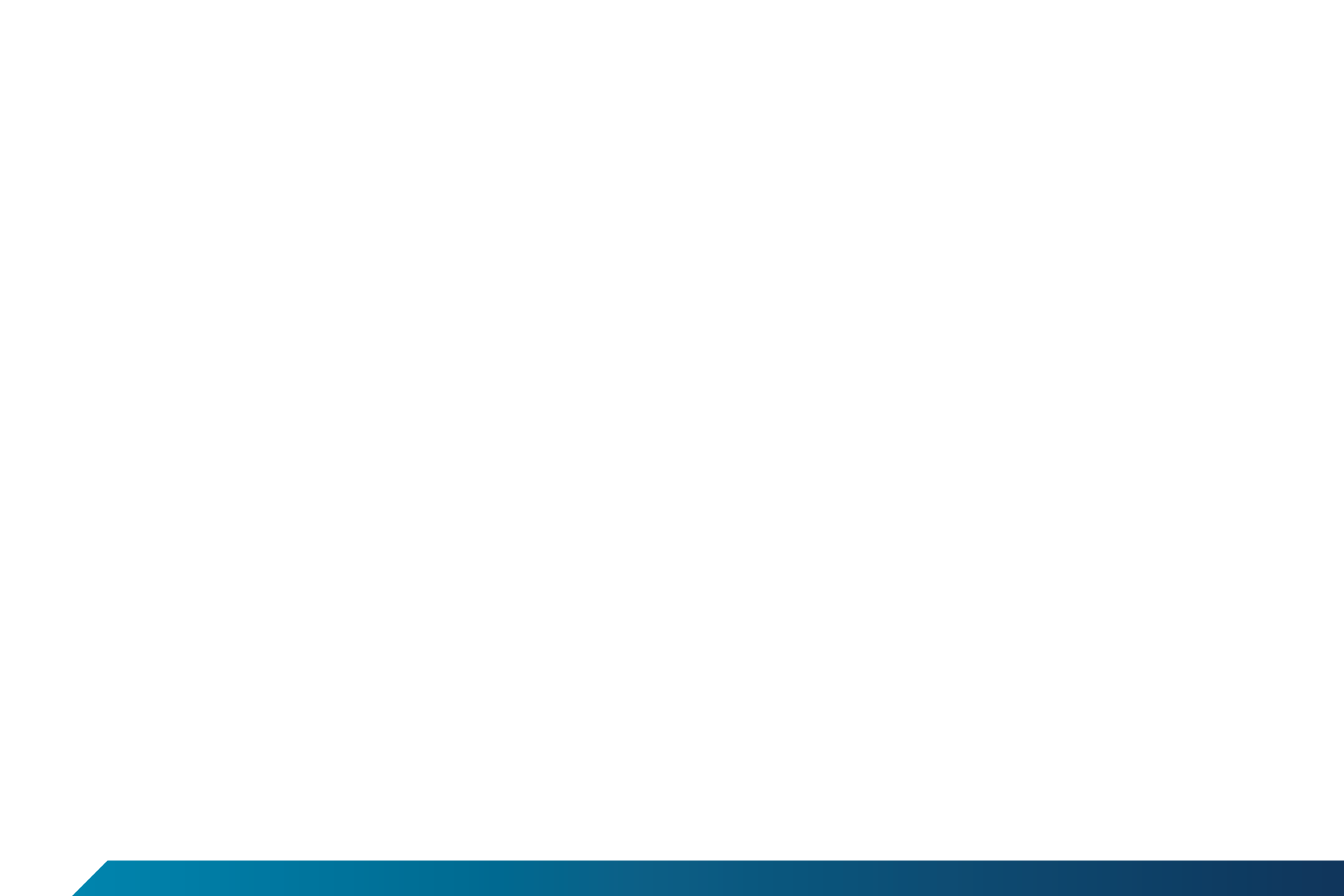 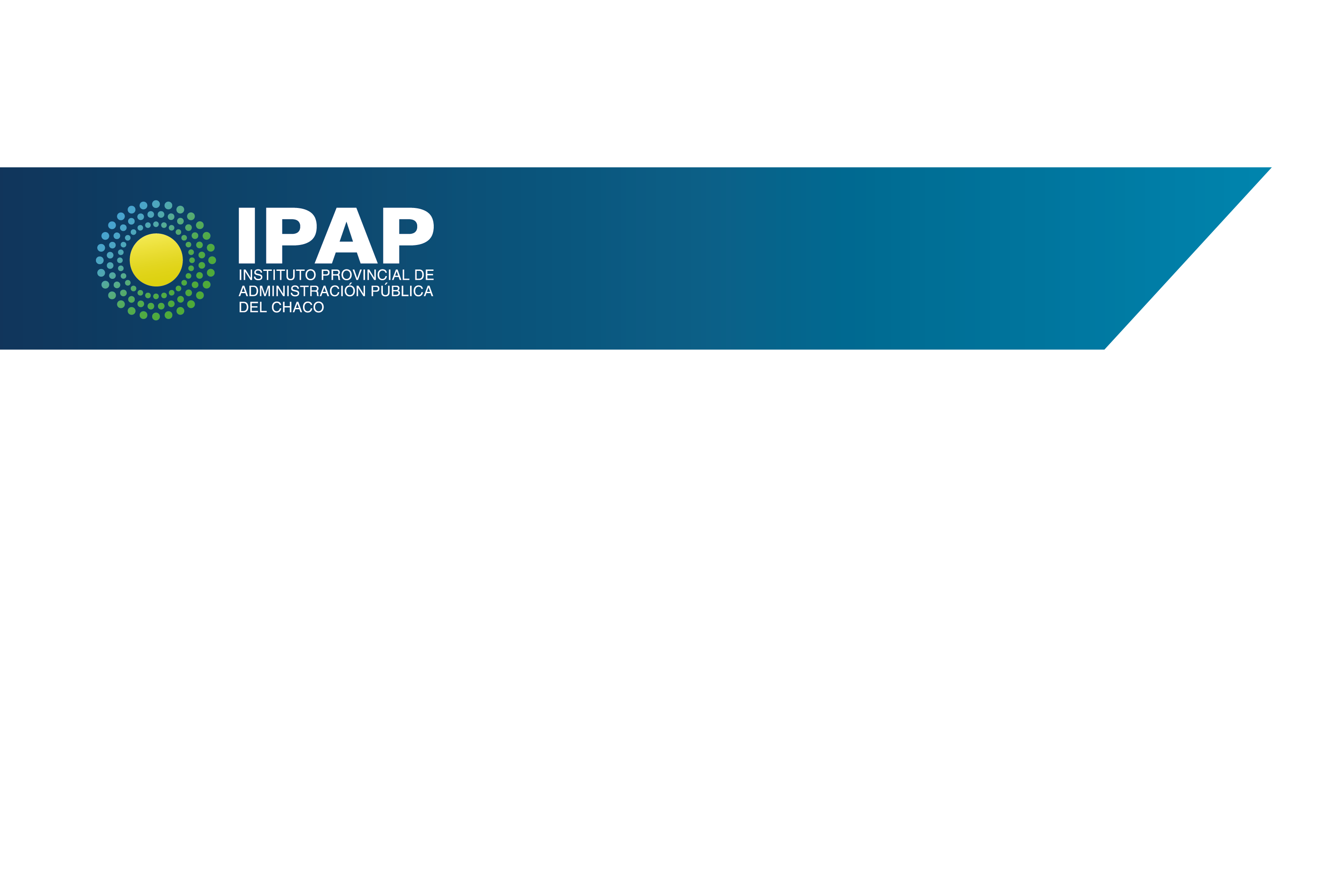 Información Sumaria y SumariosDiferencias
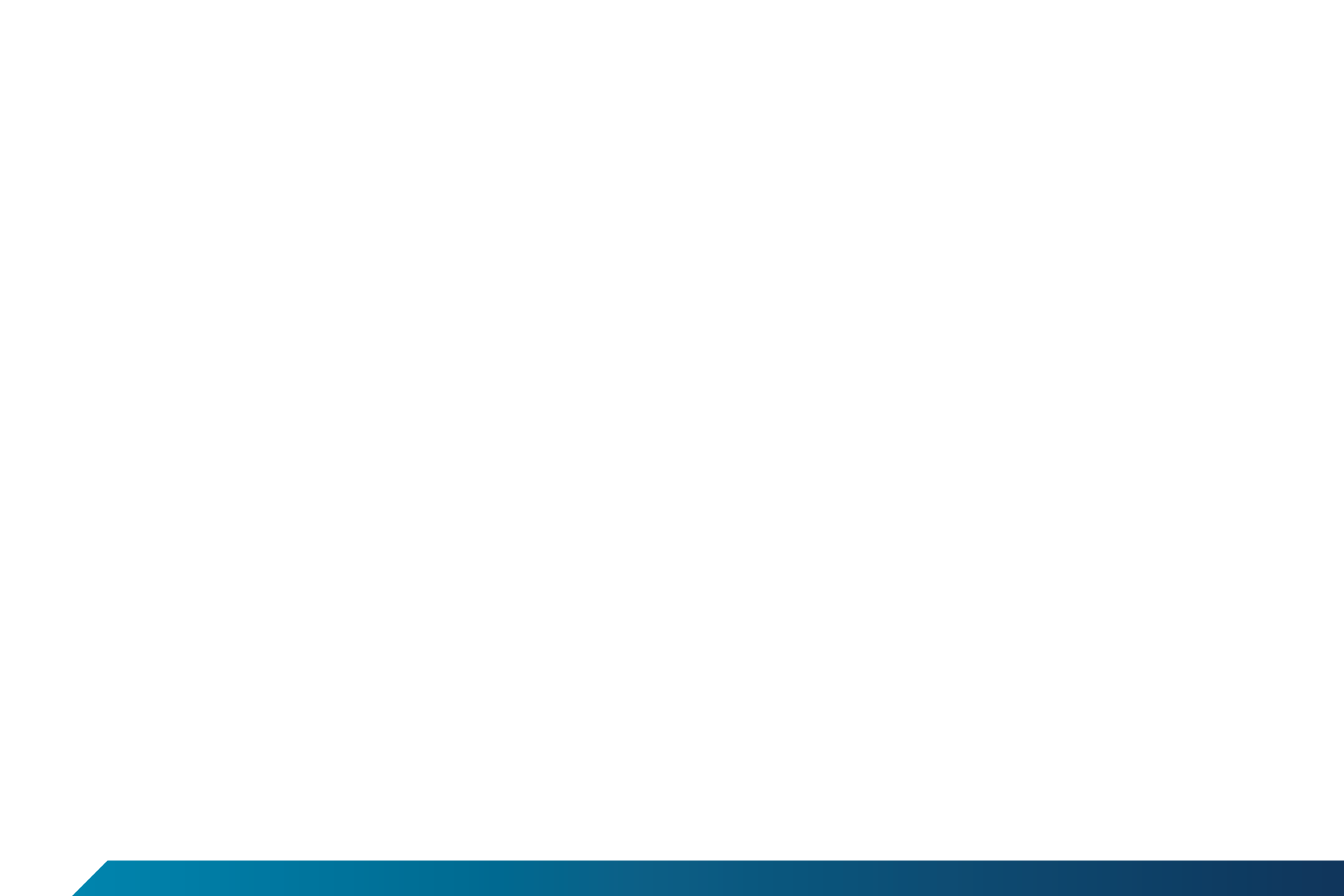 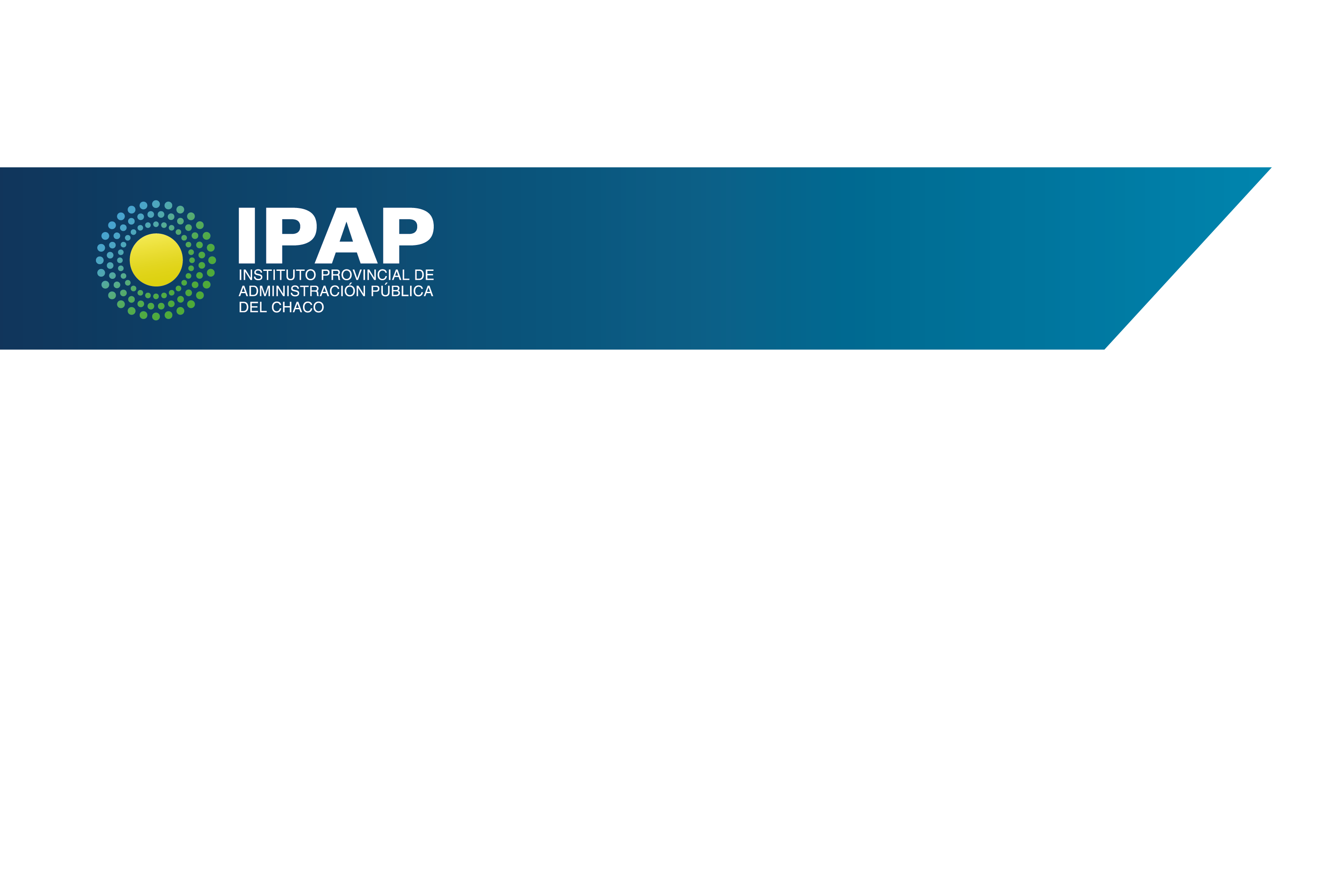 Información Sumaria y SumarioDiferencias
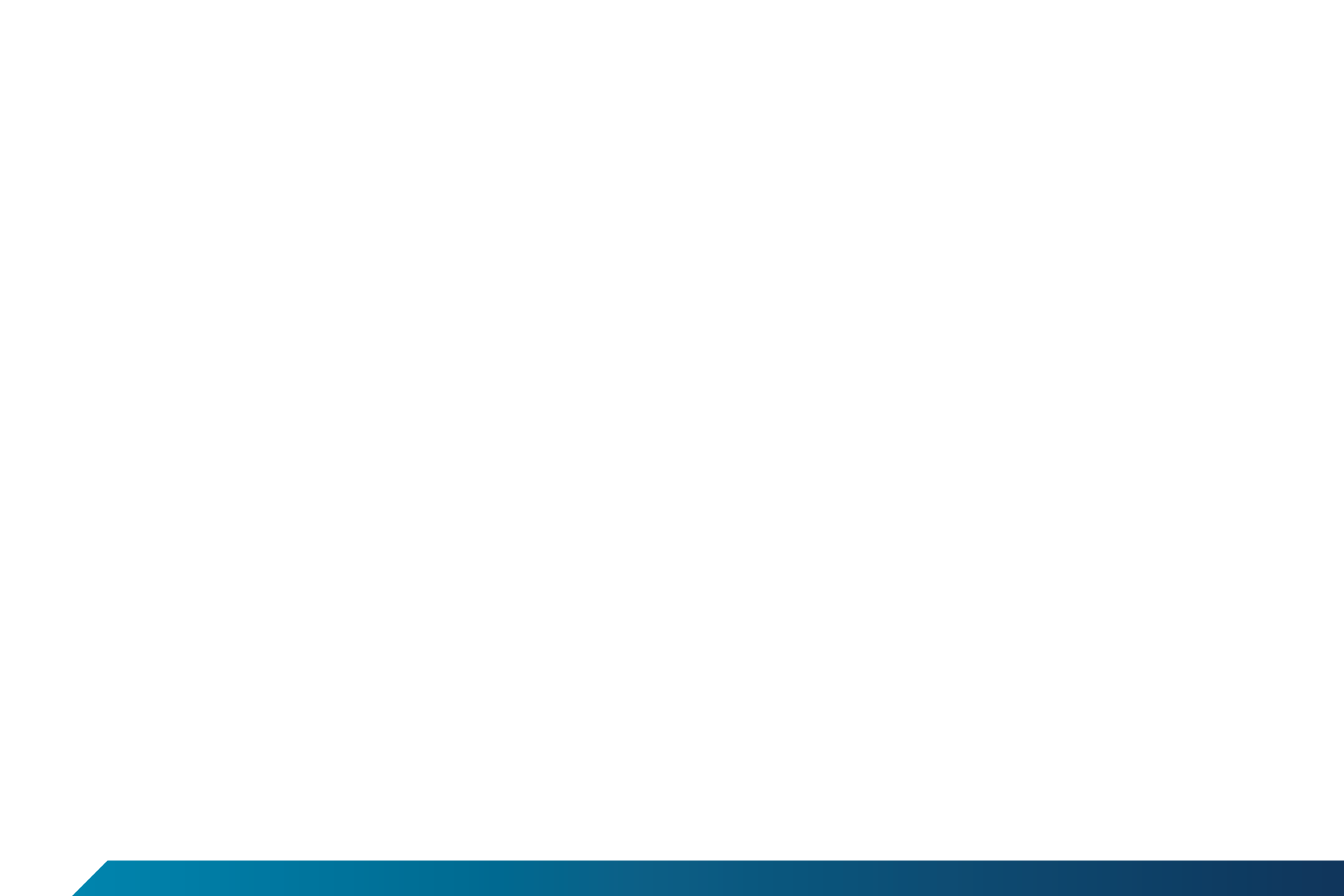 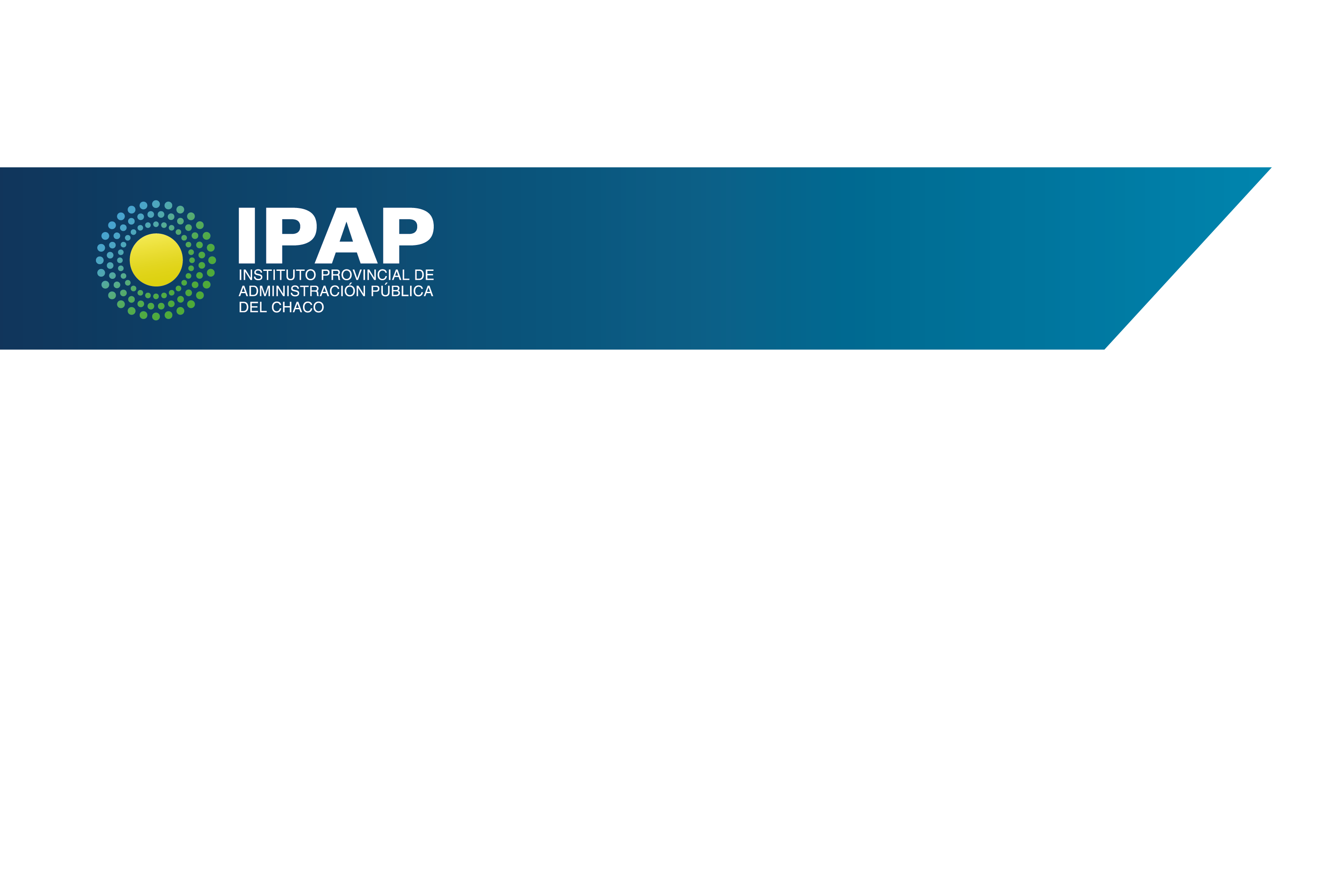 Información Sumaria y SumarioDiferencias
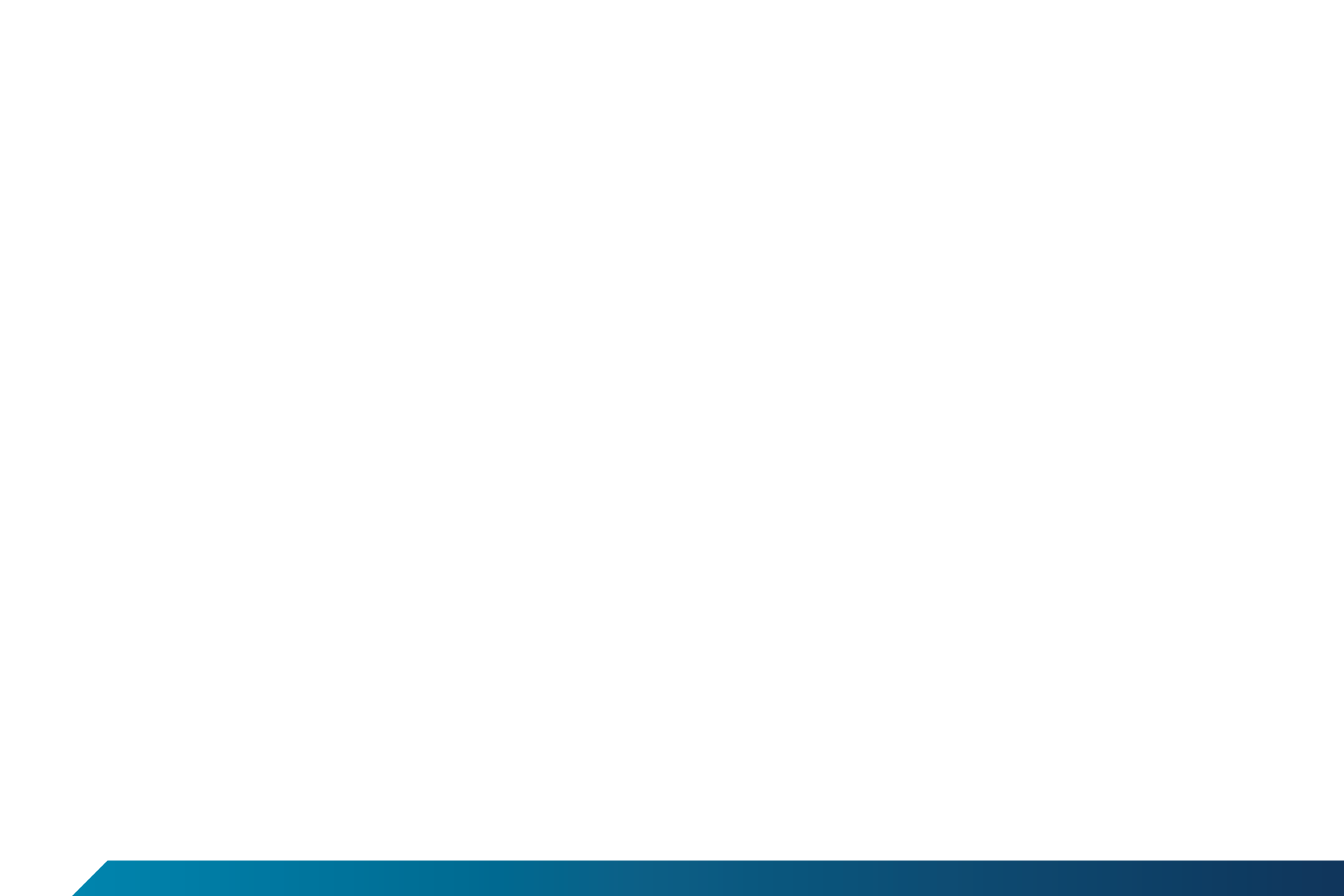